Status and prospects for the 
Large Hadron Collider
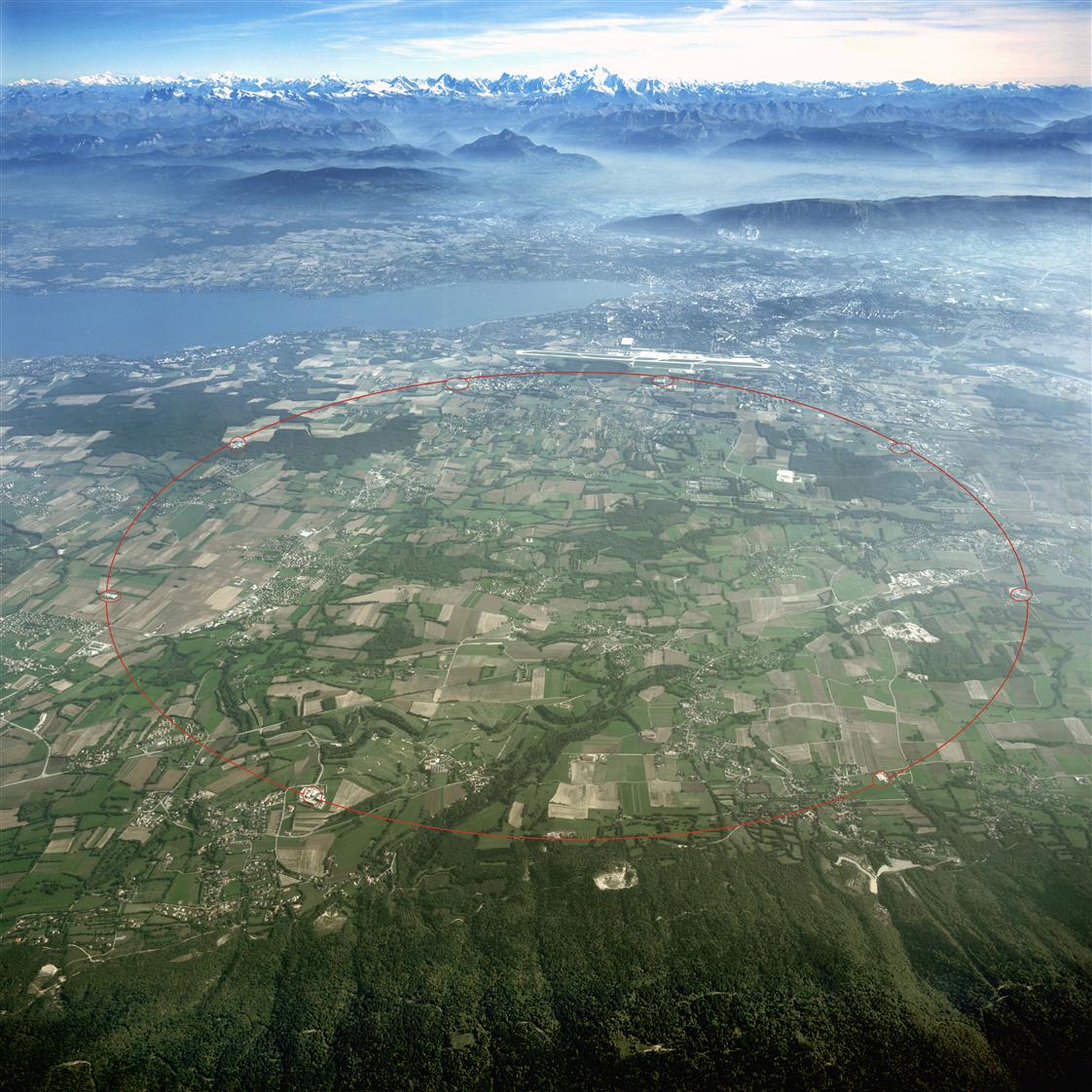 DISCRETE 2010
ROME
Gigi Rolandi – CERN/Ginevra  and Scuola Normale Superiore/Pisa
LHC: the Superconducting Proton Accelerator and Collider
installed in a 27km circumference underground tunnel (tunnel cross-section diameter 4m) at CERN
Tunnel was built for LEP collider in 1985
S. Myers QUB March 11, 2009
1
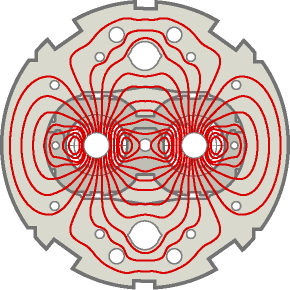 LHC operation: p-p till 4 Nov, Pb-Pb: 7 Nov - 6 Dec
LHC commissioning proceeding at an unprecedented pace: 
	Factor ~ 100’000 increase in peak luminosity since start-up
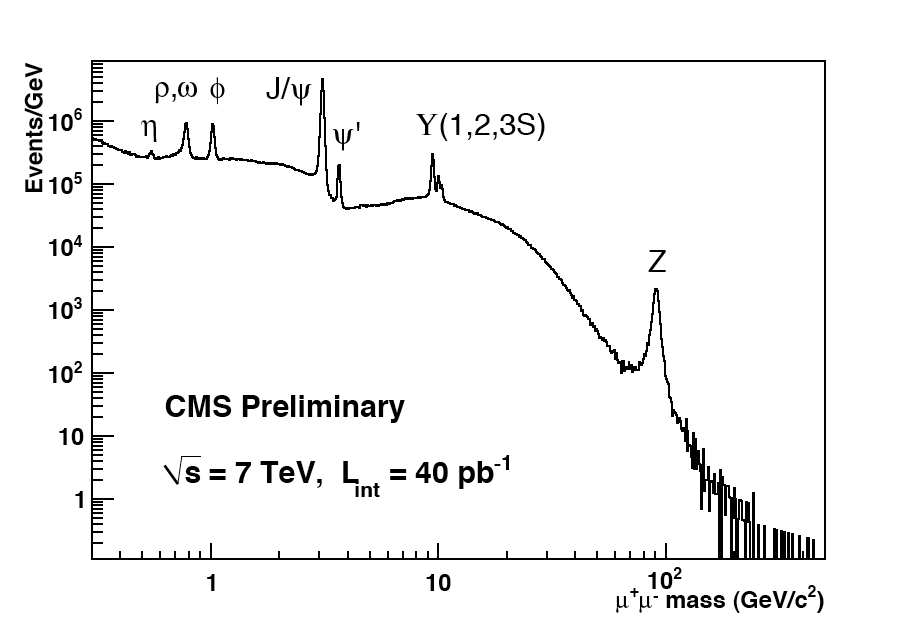 The four experiments  demonstrated readiness in the exploitation of the 7 TeV data;
analyses proceeding very rapidly; 
The journey through the Standard Model is ~ completed ..… and  LHC has started to take us into uncharted territories.
Brilliant performances of the WLCG a key factor in the spectacular startup
2
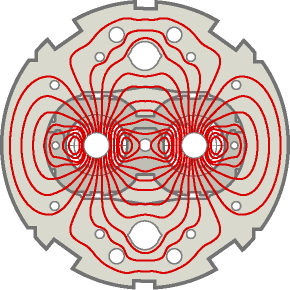 LHC: Exploration of a New Energy Frontier
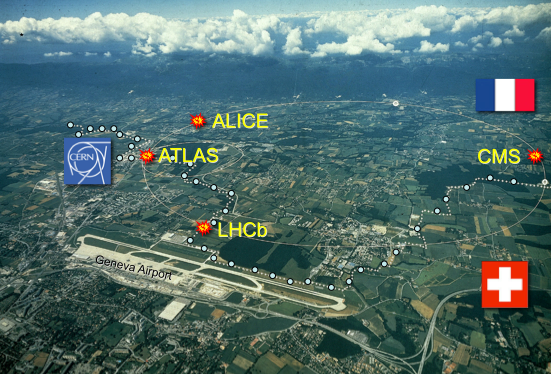 LHC
The LHC will illuminate a new landscape of physics, possibly answering some of the most fundamental questions in modern physics, like e.g.
The origin of mass
Unification of fundamental forces
Matter-Antimatter Asymmetry
New forms of matter
Extra dimensions of space-time
Physics exploitation for the next 20 years
3
Integrated Luminosity since 30 March 2010
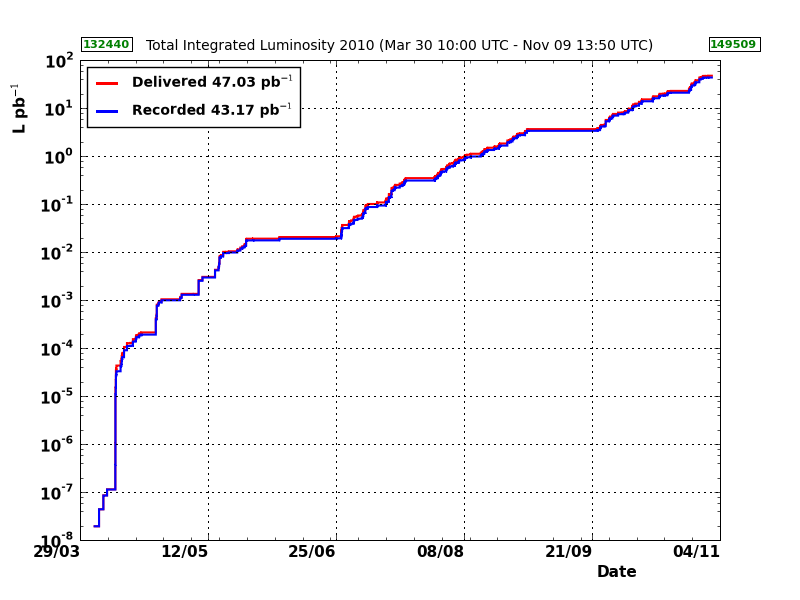 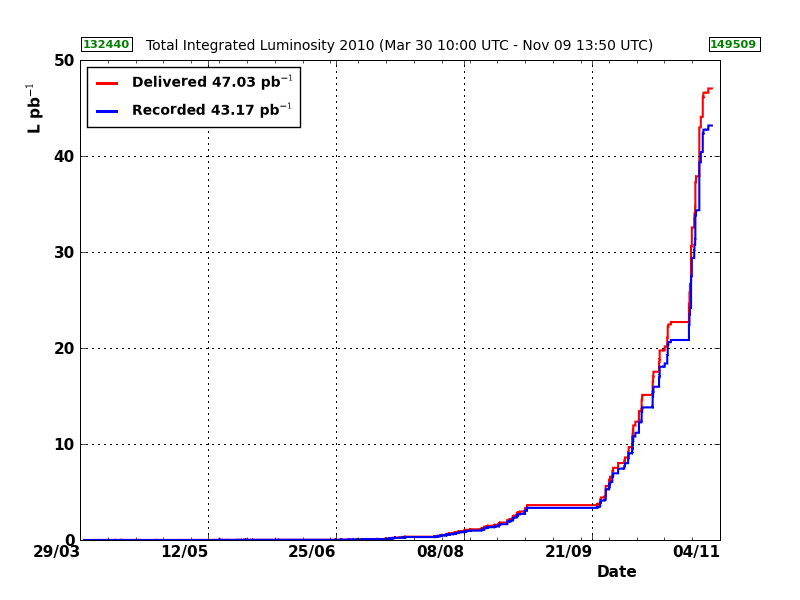 Searches
Top
W / Z
Jets
MinBias/low-pT Physics
Reliable operations with ~50 pb-1 delivered by LHC
the experiments recorded more than 40 pb-1. Overall data taking efficiency larger than 90%
Note: all subdetectors have at least 98% of all channels operational!
4
Basic processes at LHC
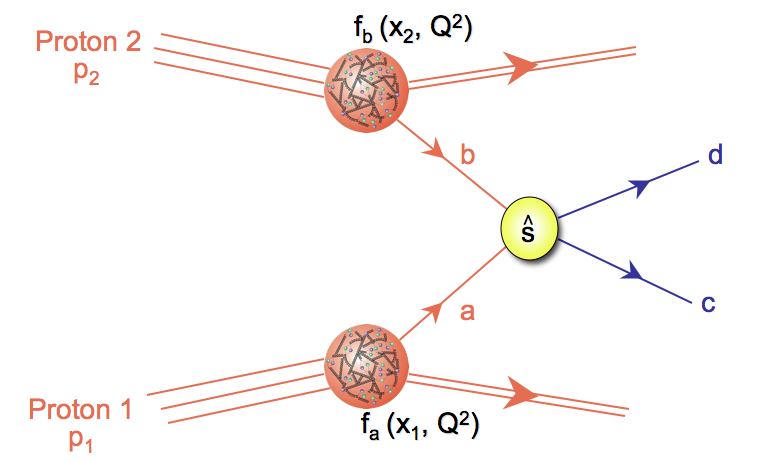 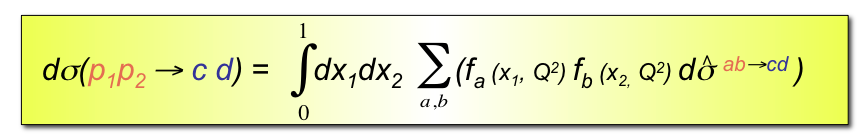 Hard scattering processes represent only a tiny fraction of the total inelastic ppcross section (~ 70 mb)    eg. σ(pp → W+X) ~ 150 nb ~ 2・10-6 σtot(pp)
5
“Min-Bias”, low-pT Physics
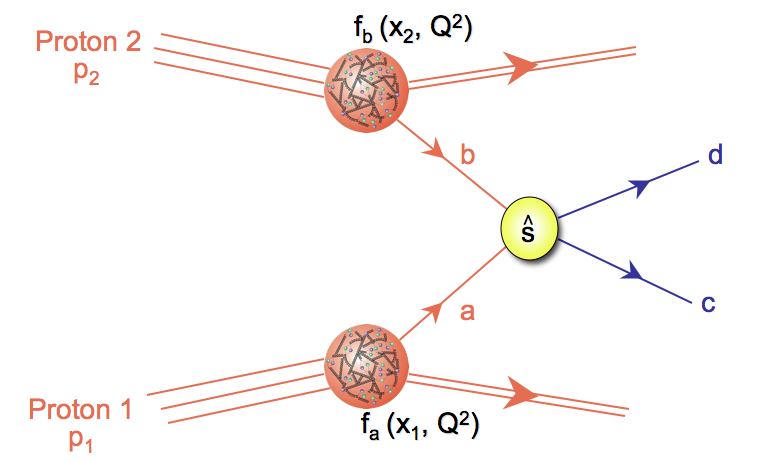 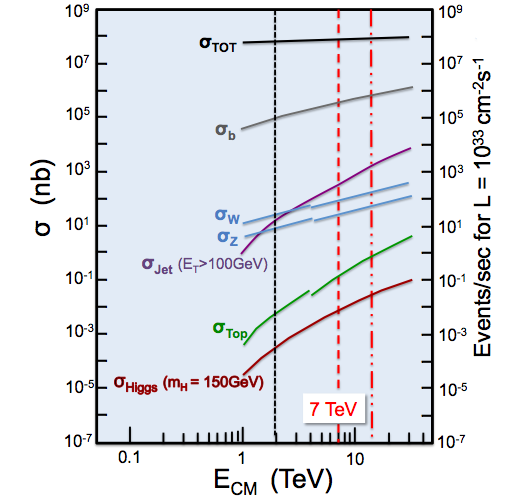 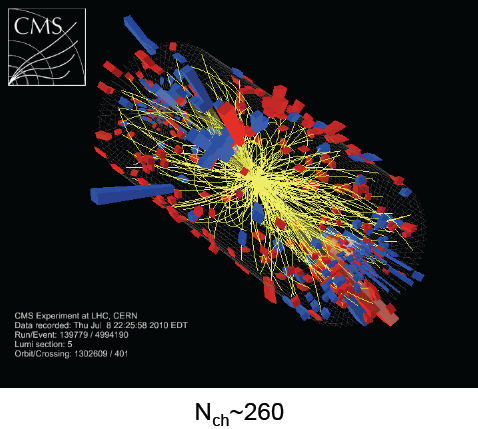 q/g
q/g
q/g
q/g
6
“Min-Bias”, low-pT Physics
Soft collisions are not calculable reliably in pert. QCD,  only phenomenological models available, but: parameters (multiplicity etc) poorly known (~50% or worse)
Important for tuning MC simulations and Pile-Up predictions
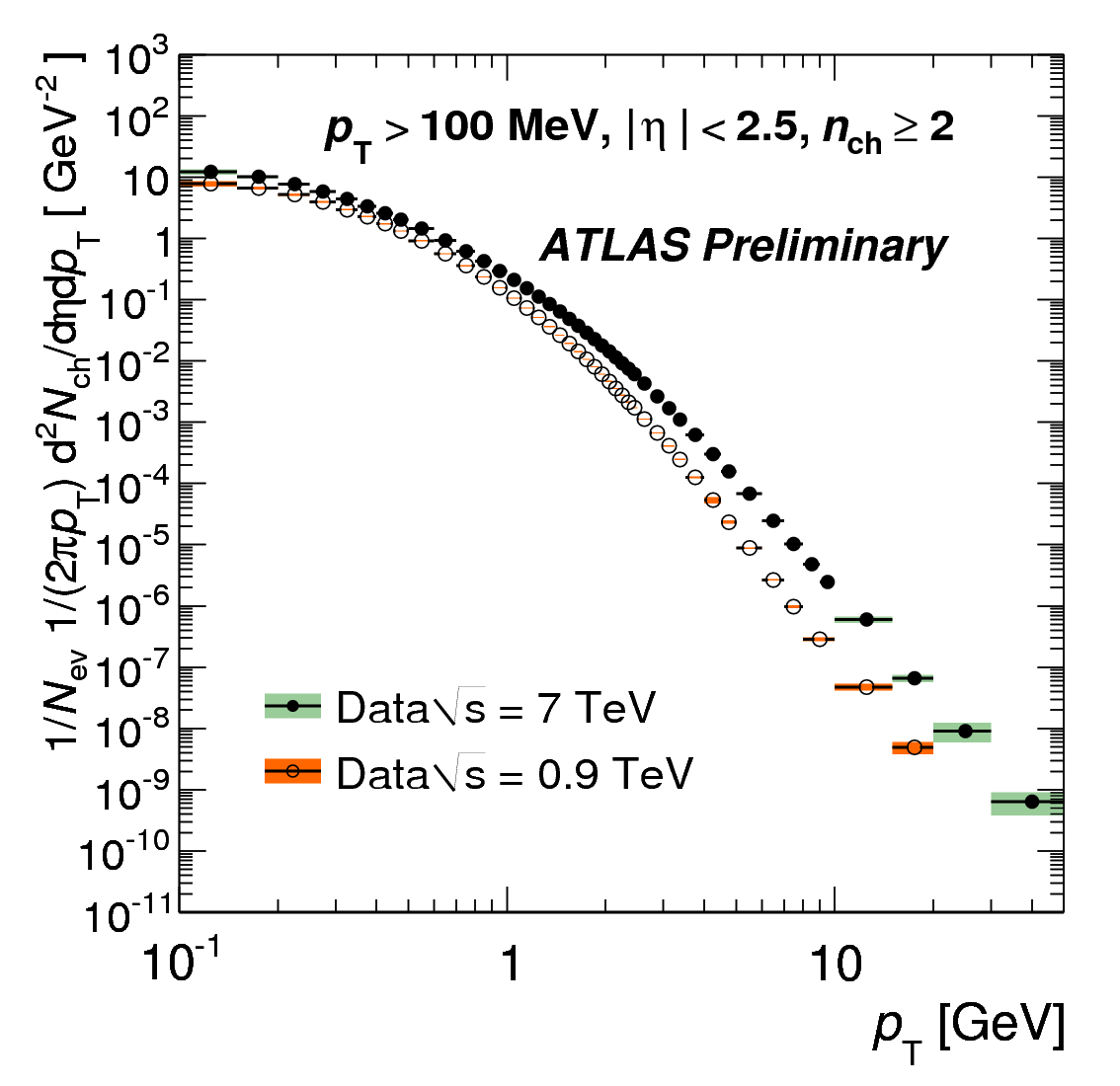 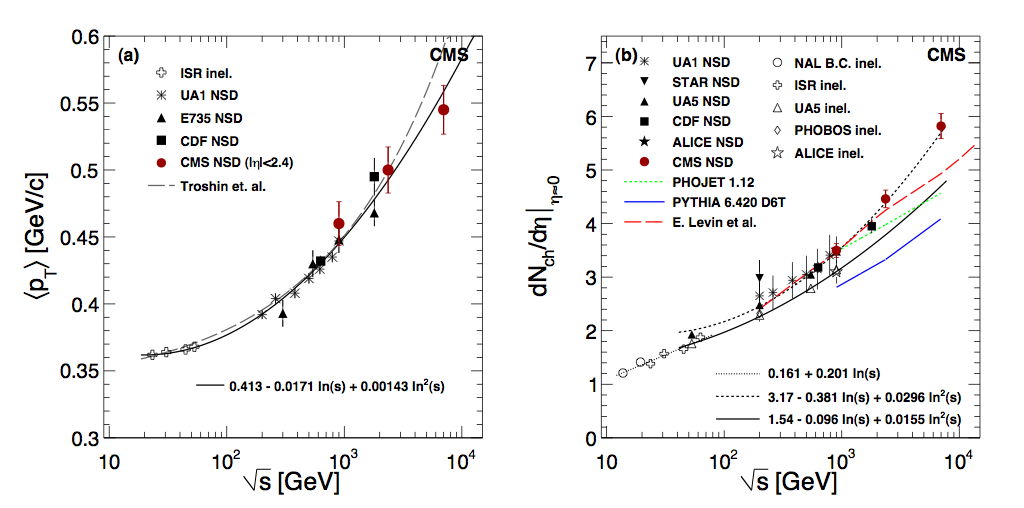 7
Pileup
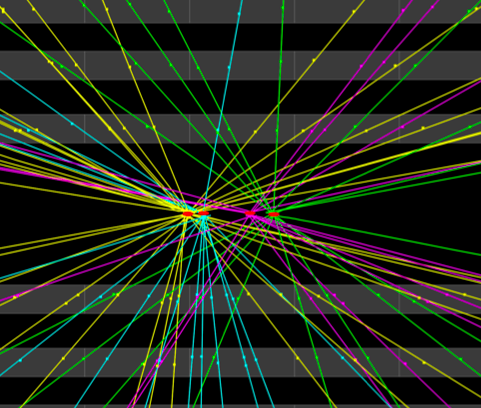 4 pp interactions in the same bunch crossing
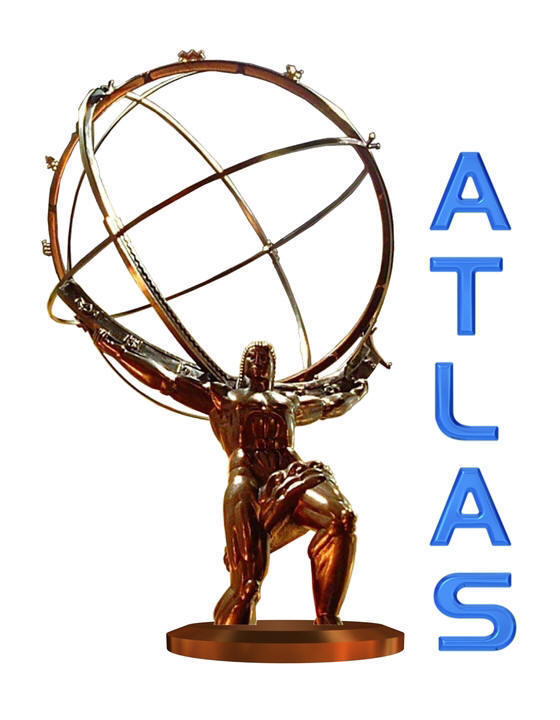 vertex resolution better than ~200 μm
8
Jet Physics
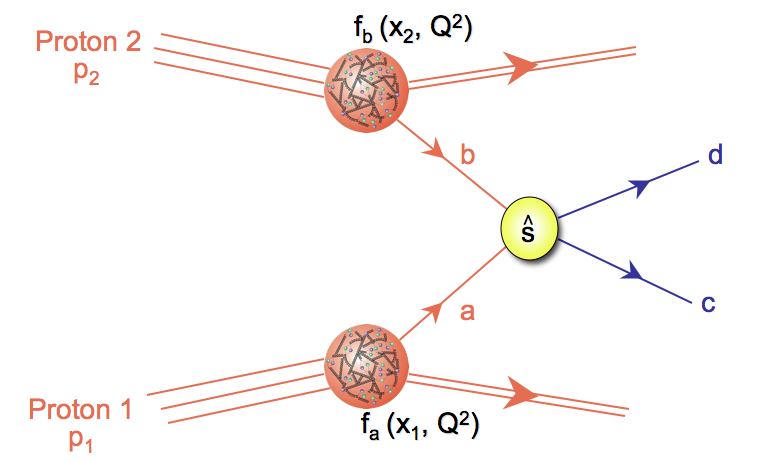 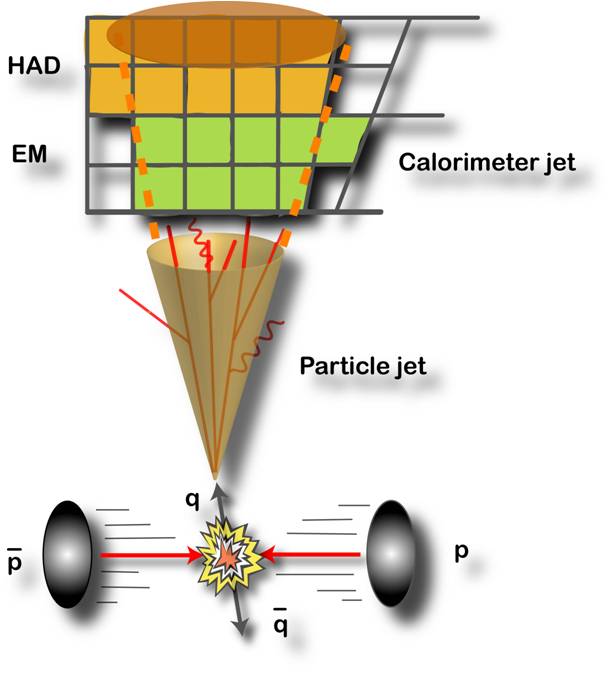 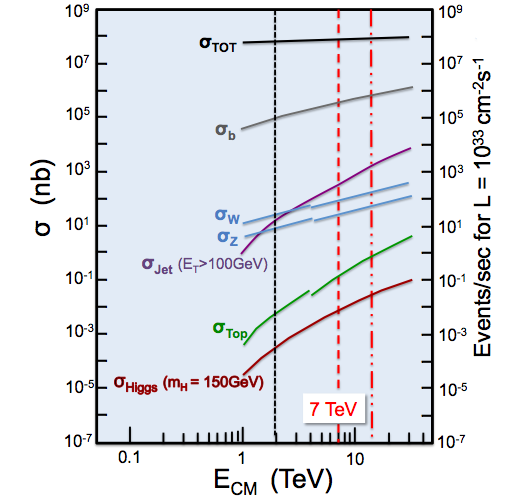 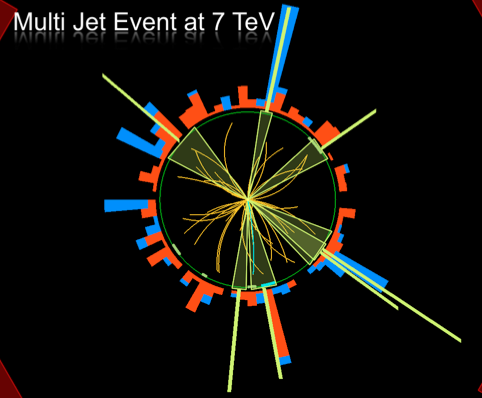 q/g
q/g
q/g
q/g
9
Highest Pt jet event collected by ATLAS
pT jet1=1.3 TeV (also 
pT jet2=1.2 TeV, mjj=2.6 TeV)
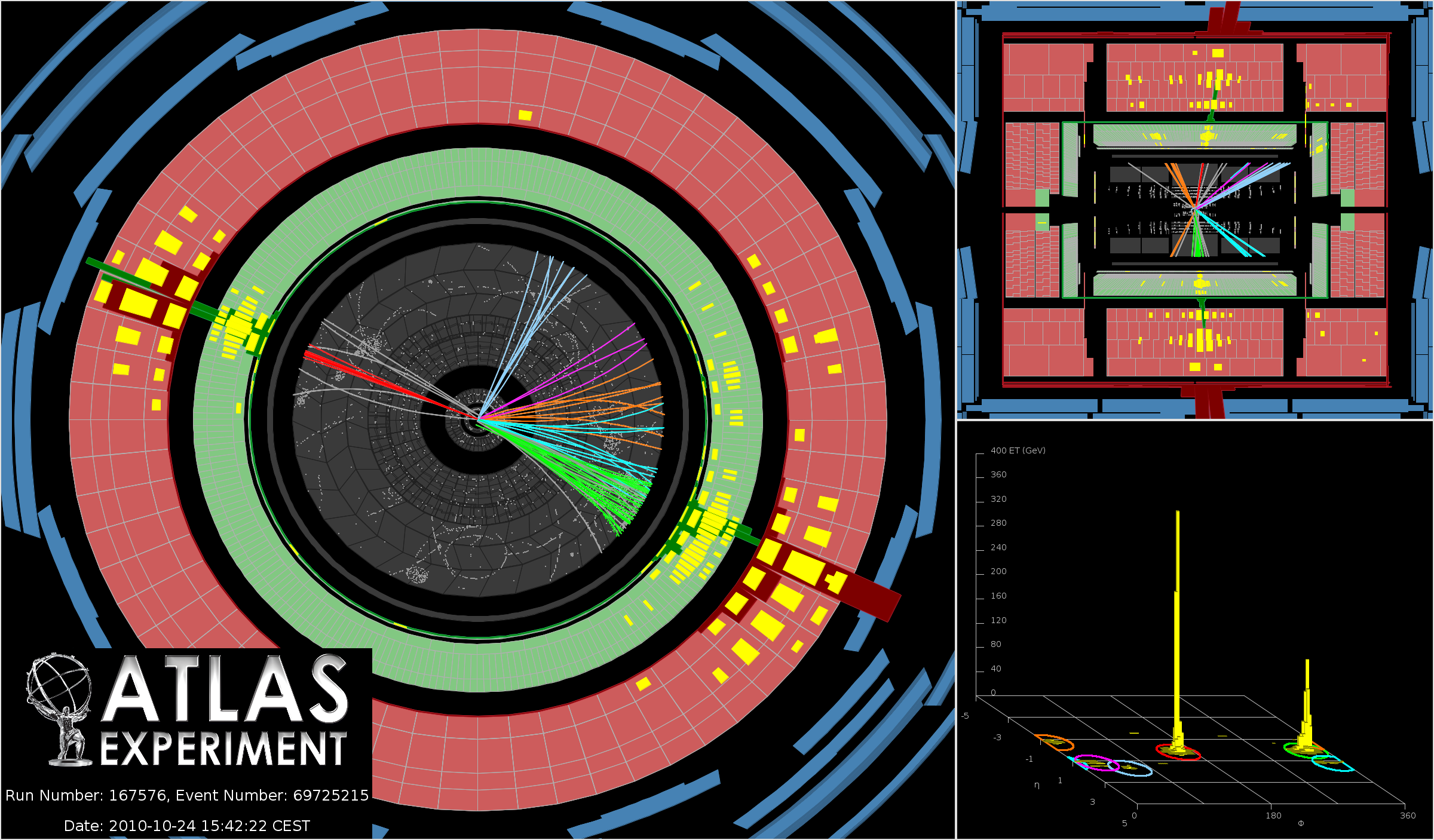 10
Jet production at 7 TeV − New Territory!
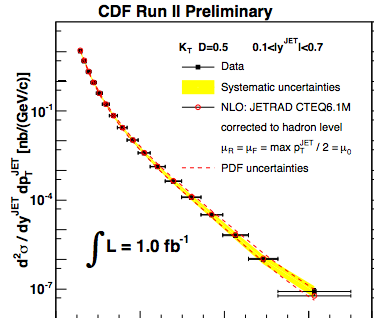 Tevatron
ECM= 2 TeV
LHC
ECM= 7 TeV
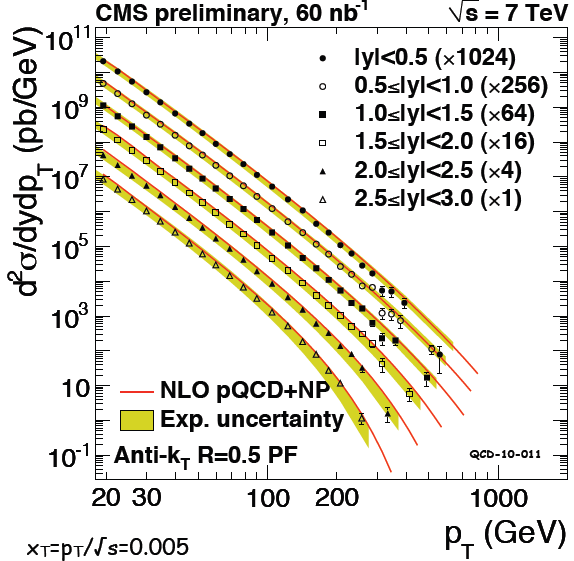 Factor 105
in integr. L
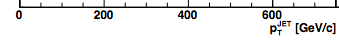 Important test of pQCD over many orders of magnitude!
Jet energy precision in ATLAS and CMS better than expected
11
W and Z production at 7 TeV
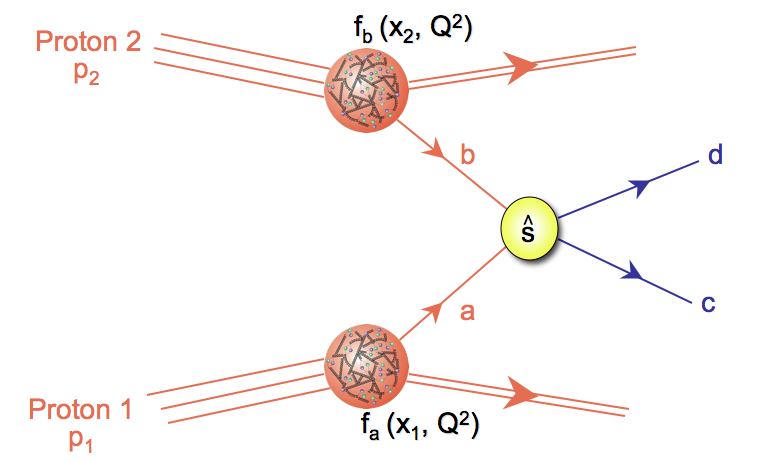 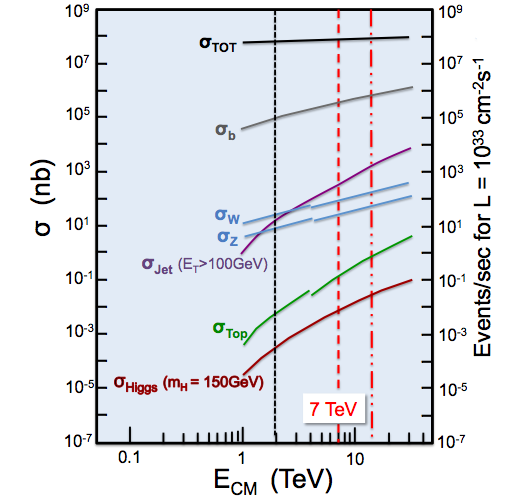 q
−
q
l+
Z
l−
12
W and Z production at 7 TeV
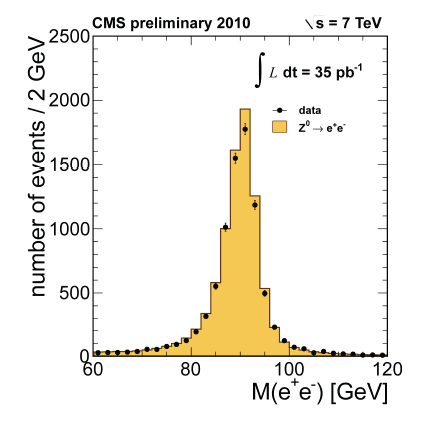 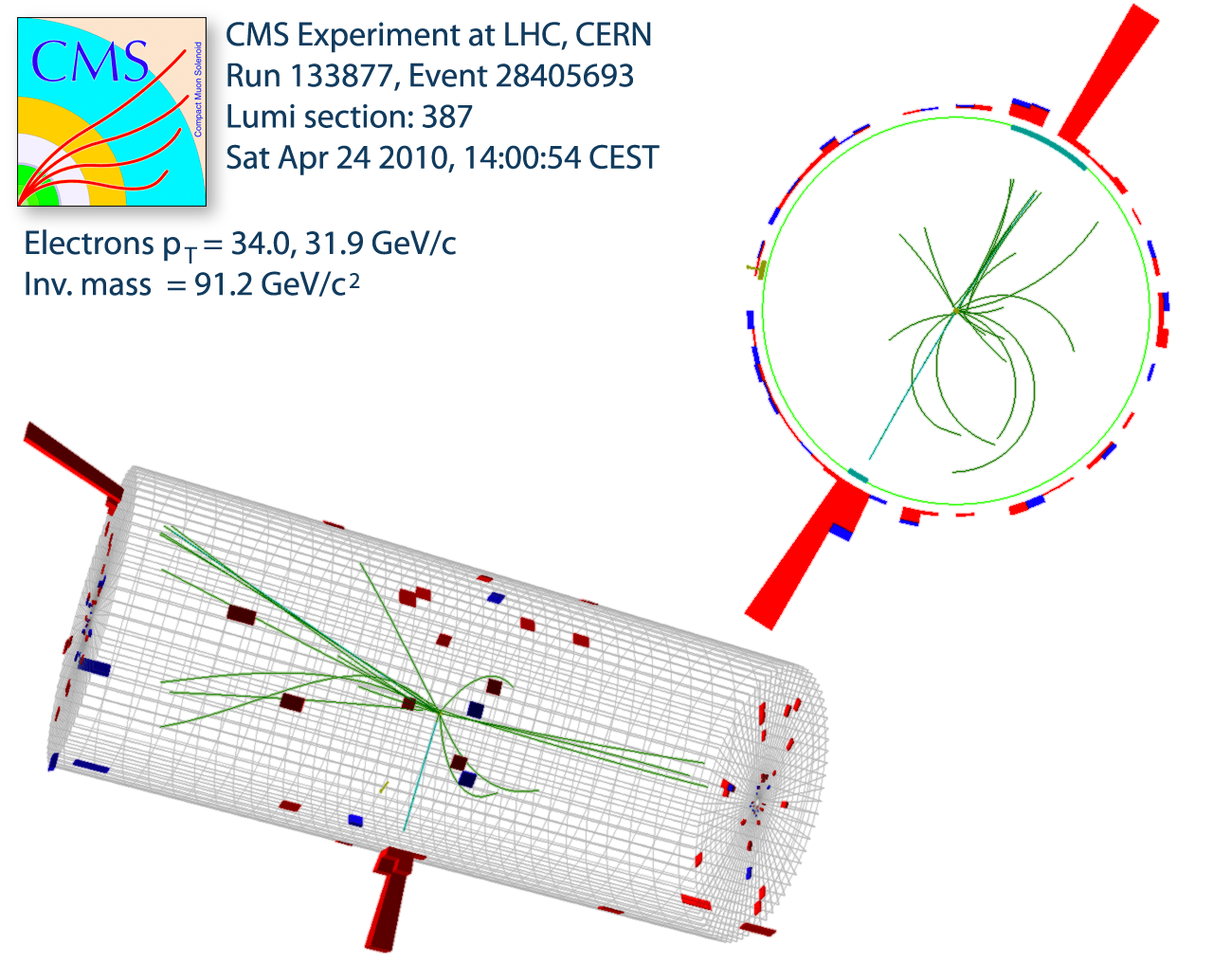 Z
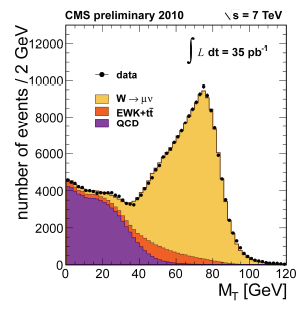 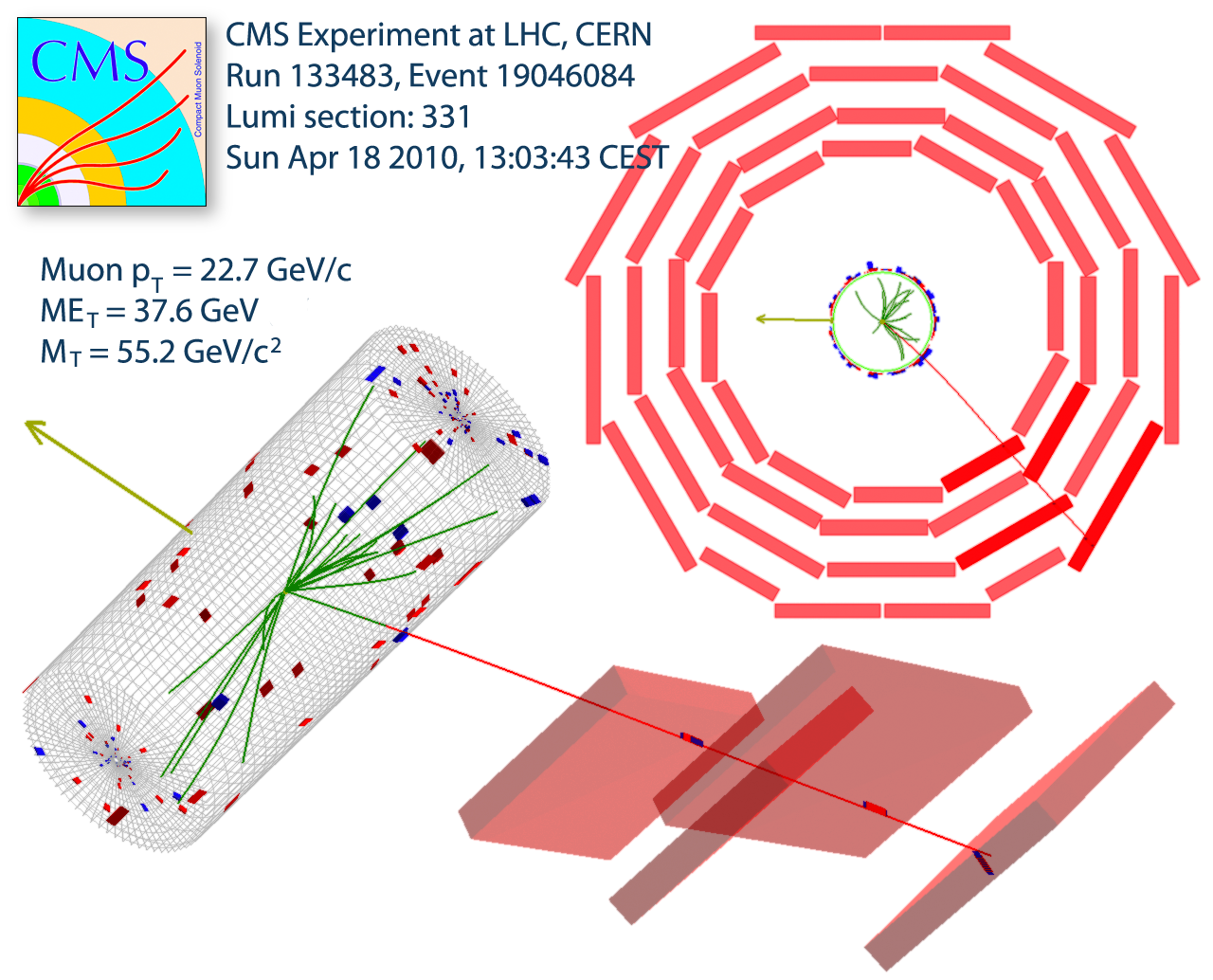 13
W and Z production at 7 TeV
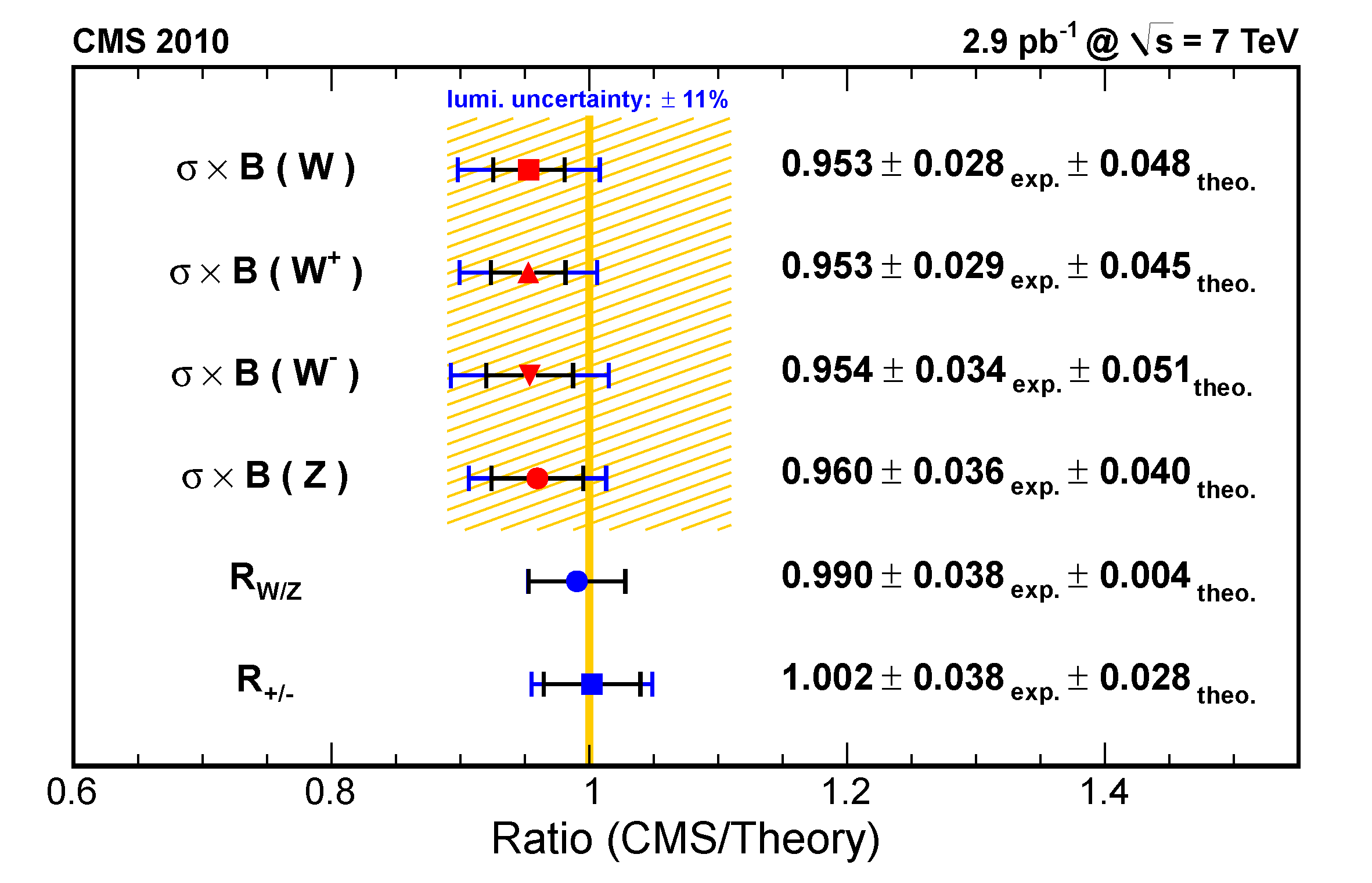 Theoretical calculations (NNLO pert. QCD)
14
Top production at 7 TeV
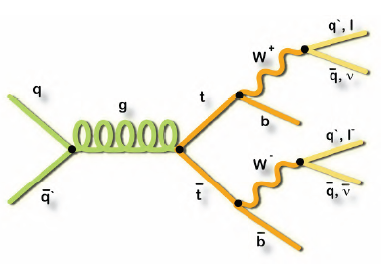 ~85% gluon-induced at LHC
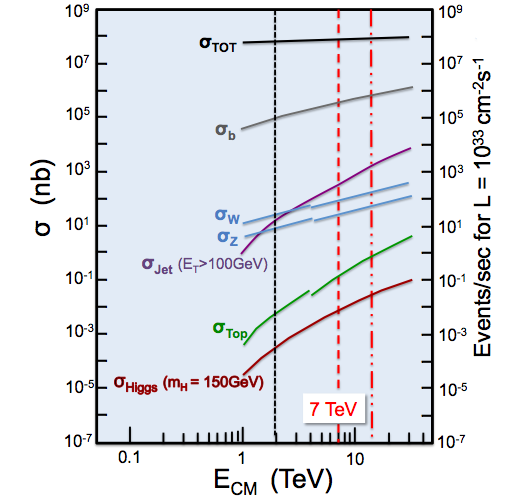 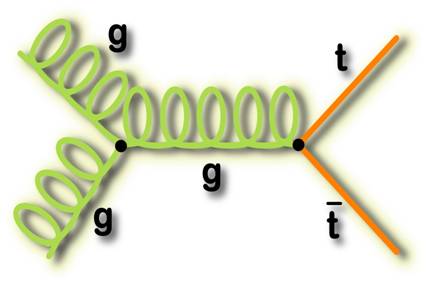 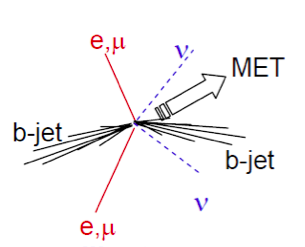 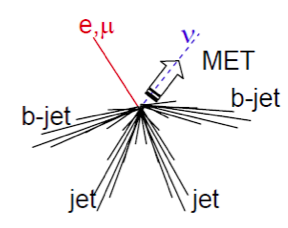 di-leptons
Lepton + jet
15
Top production at 7 TeV
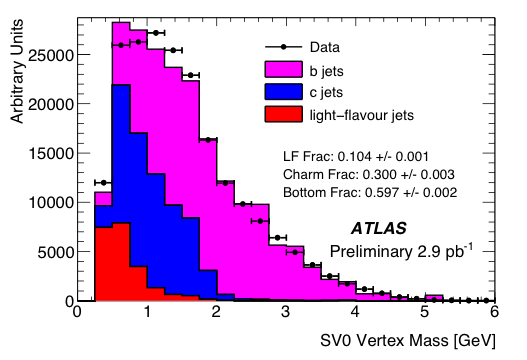 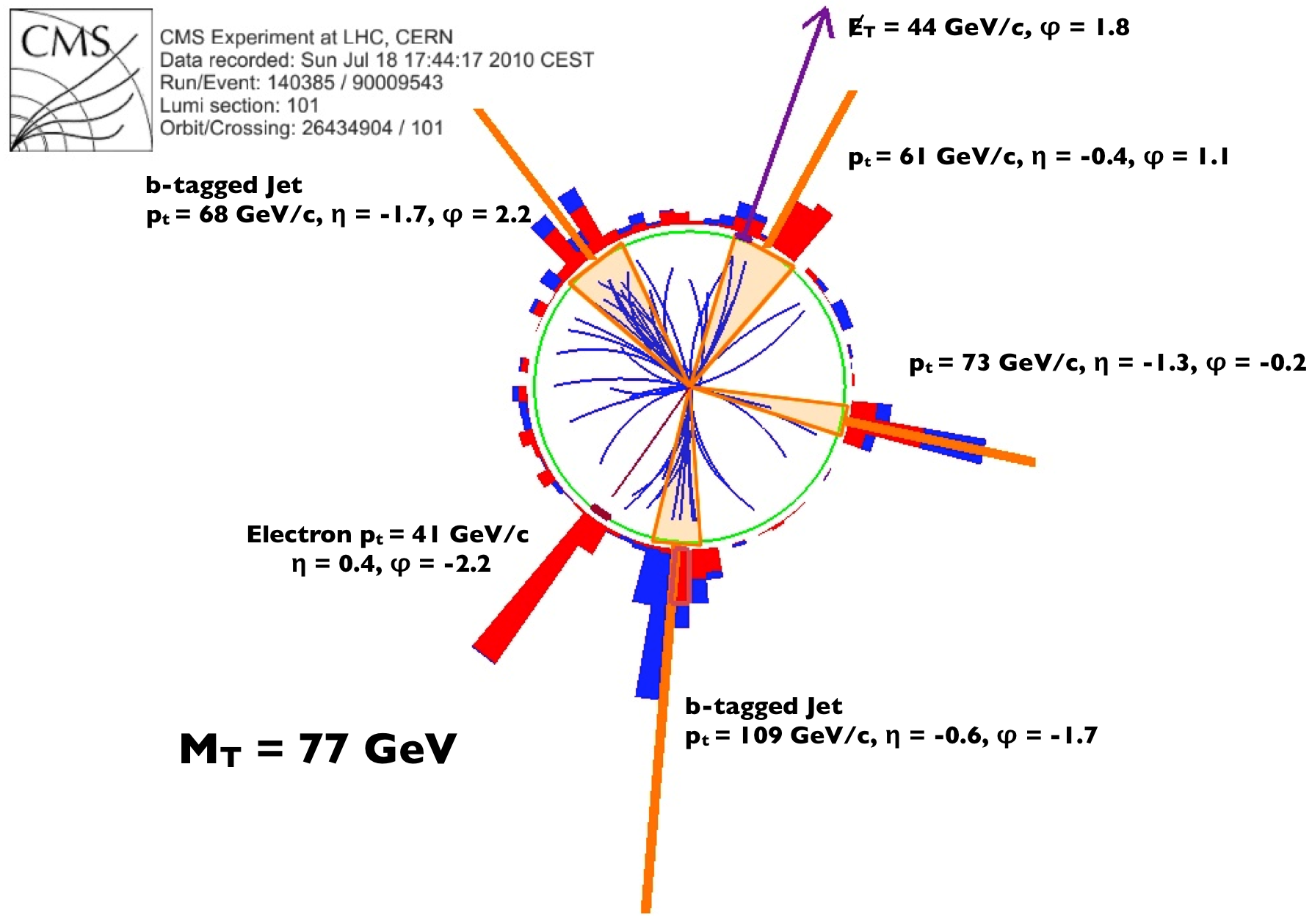 Pixel Detector
excellent for
identifying b-jets
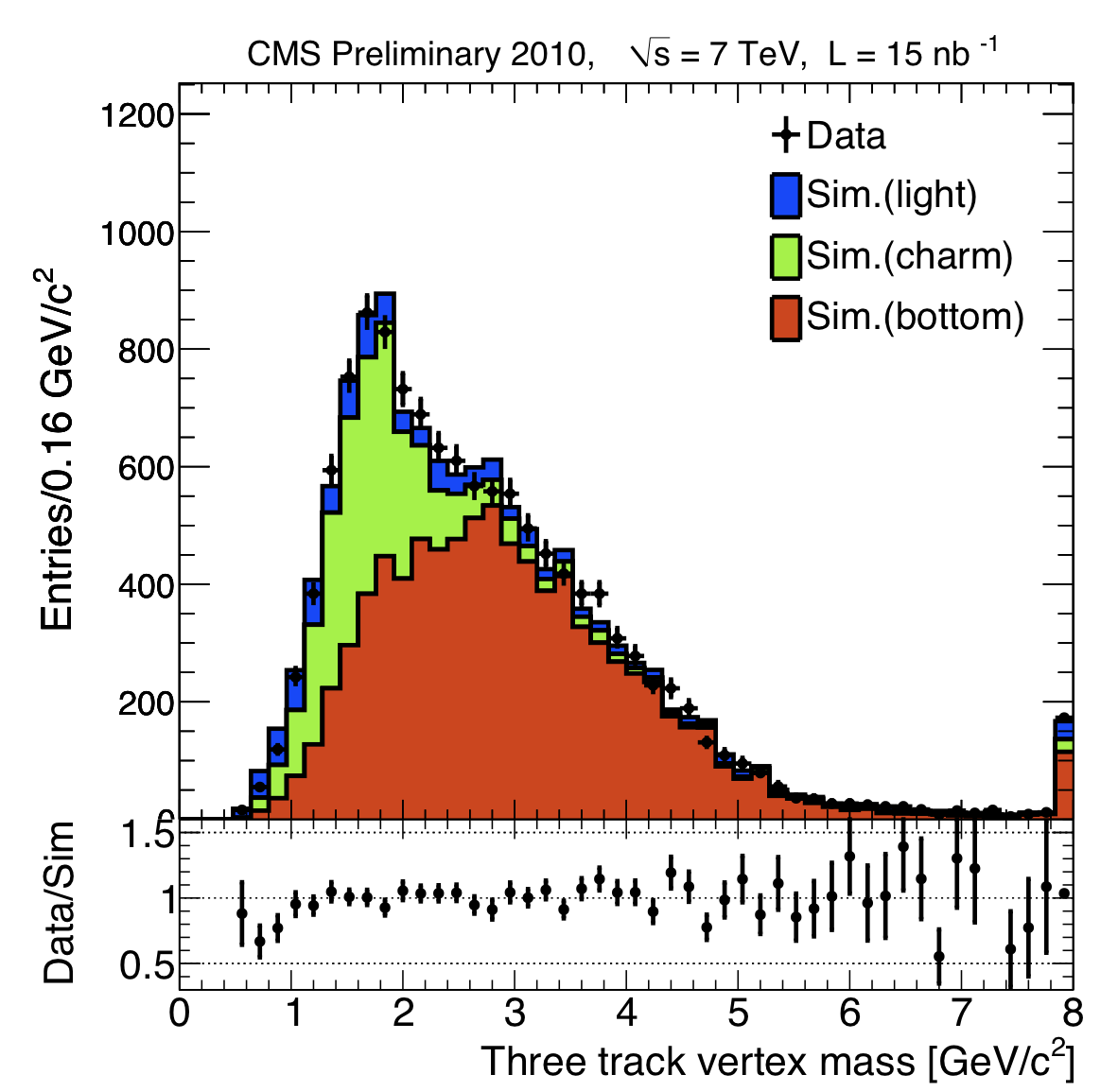 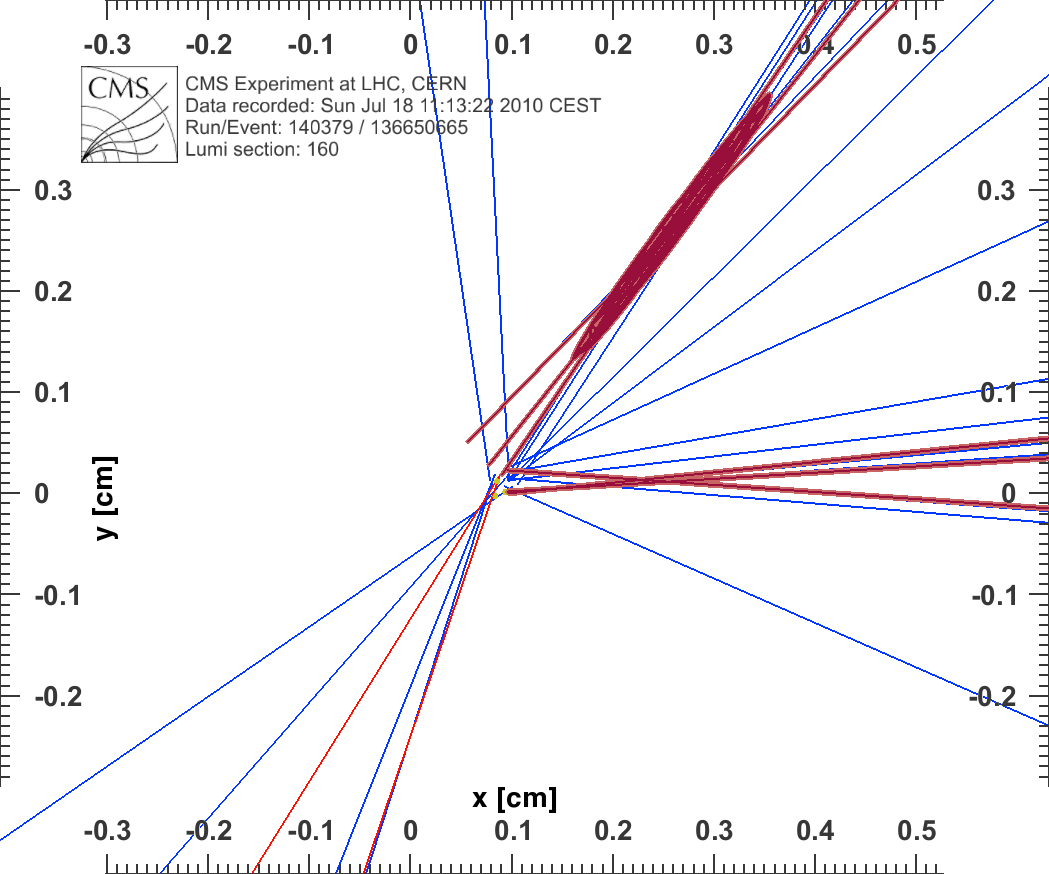 Electron+Jets Candidate
16
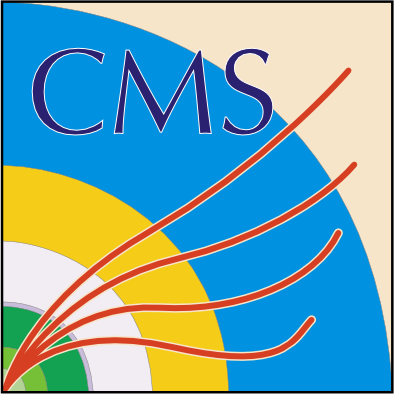 Top production at 7 TeV
di-leptons
First Publication on Top cross section at LHC
in the di-lepton channel
Observed: Ndata =11
Predicted background: NBG = 2.1
Predicted signal: Nttbar = 7.7
17
Top production at 7 TeV
lepton + jets
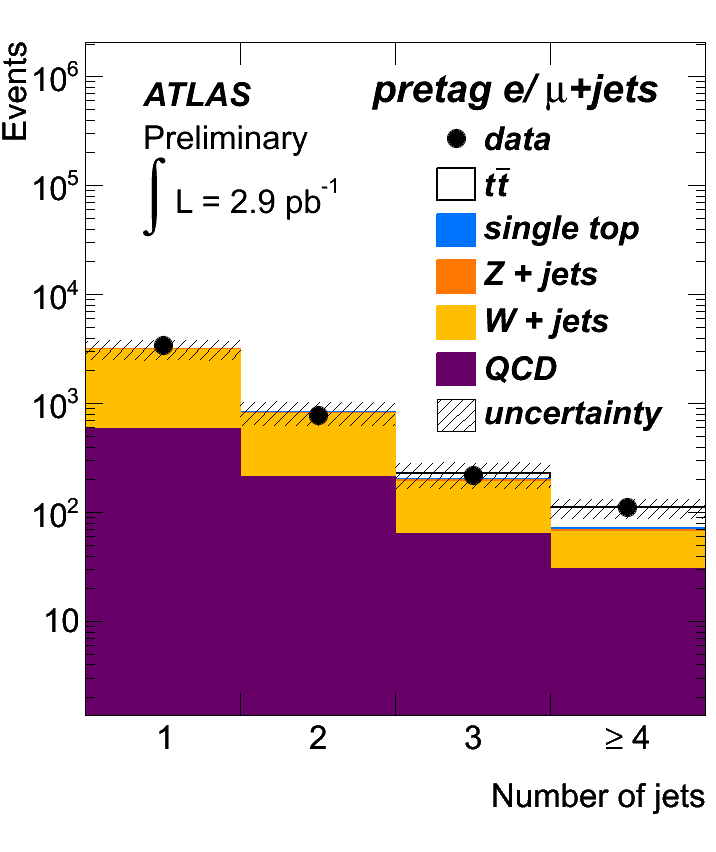 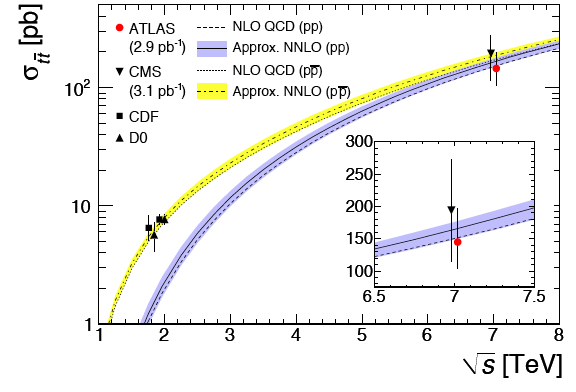 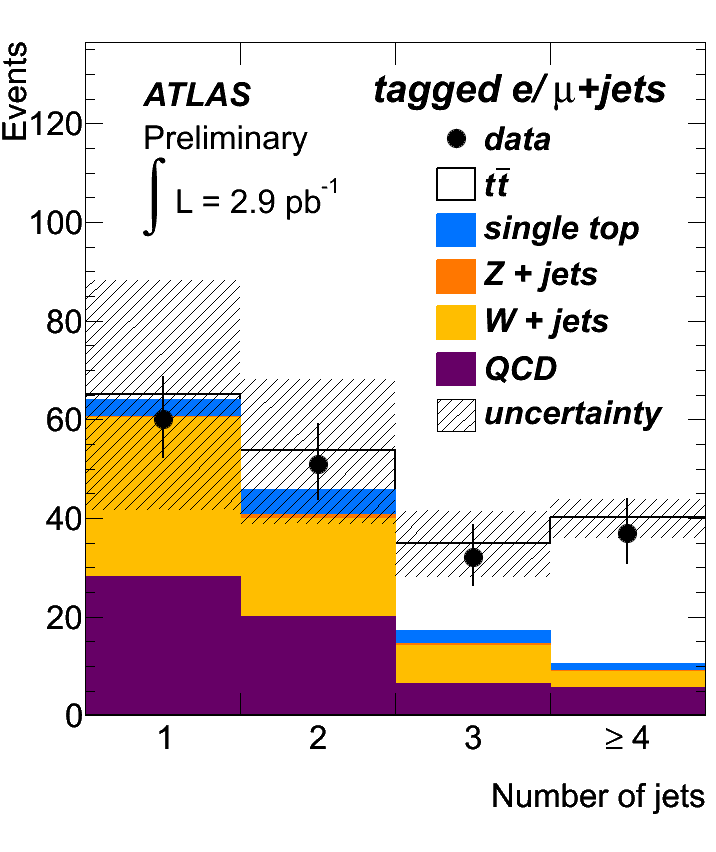 CMS measurement includes only dileptons
Observed: Ndata =37
Predicted background: NBG = 12.2
Predicted signal: Nttbar = 29.9
18
Higgs at the LHC (at √s = 7TeV?)
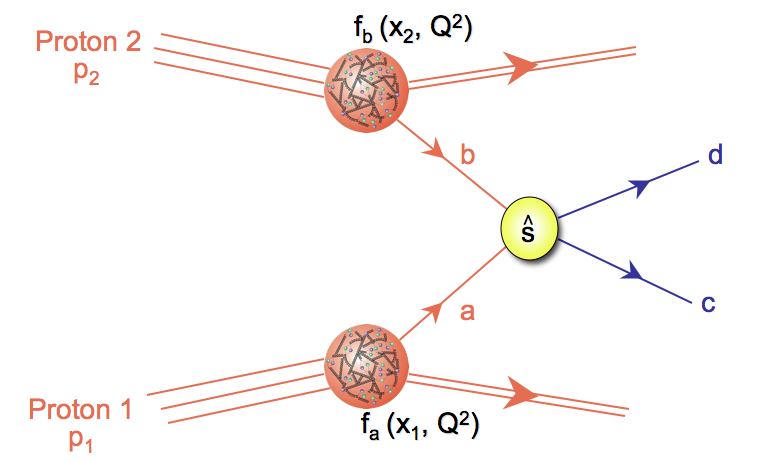 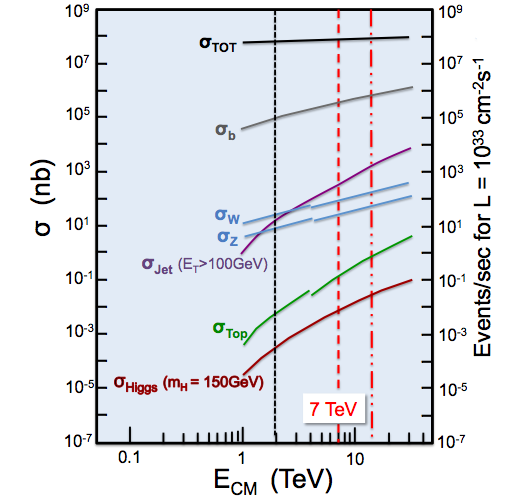 g
competing with standard di-boson production
ppWW + X
g
W/Z
H
W/Z
19
Candidate ZZ to μμμμ event in CMS
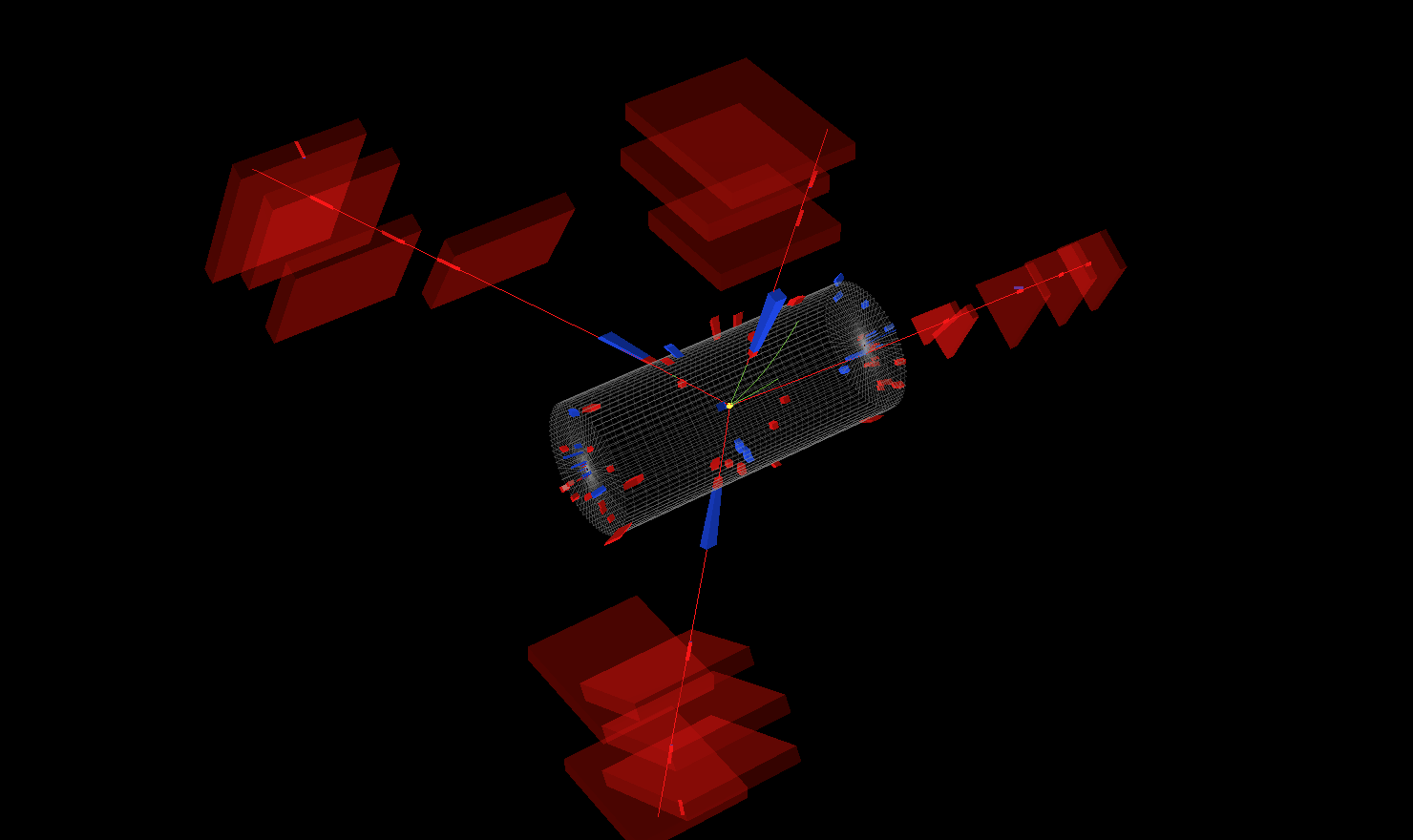 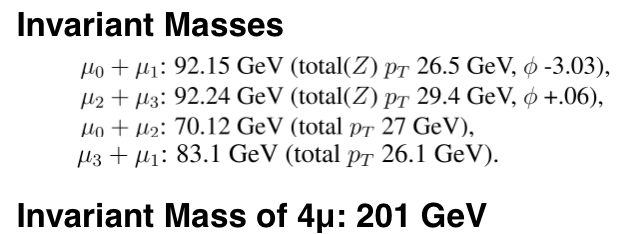 20
Candidate ZZ to μμνν in ATLAS
m 94 GeV, ETmiss = 161 GeV
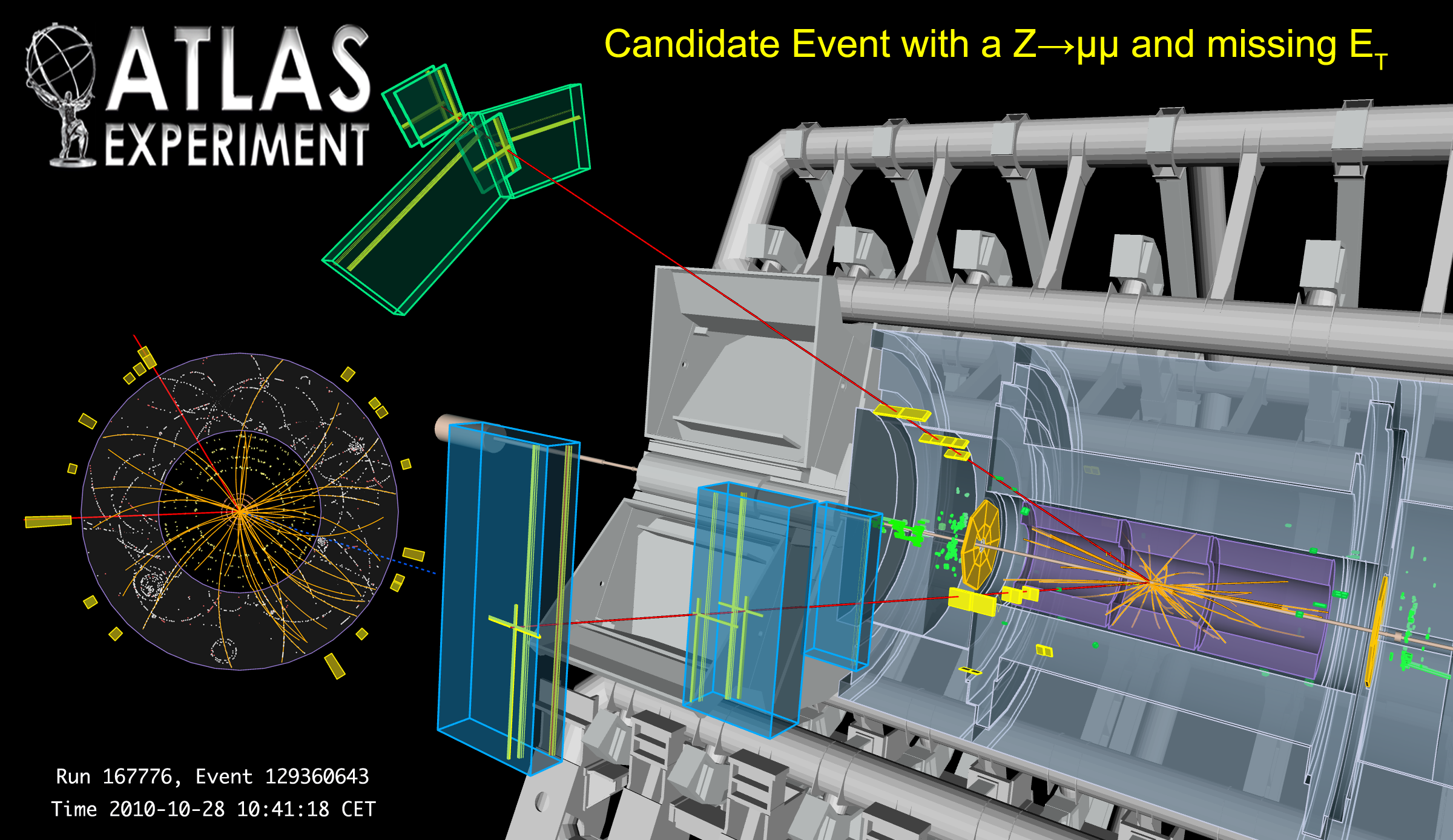 21
SM Higgs at the LHC
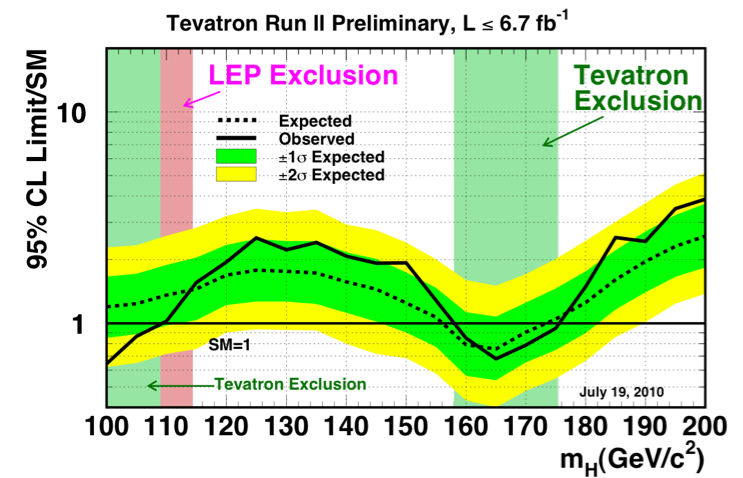 could exclude 
123 < mH < 540 GeV at 95% C.L.
3σ evidence over 
130 < mH < 450 GeV
ATLAS and CMS: improvement of analyses under way
Preliminary sensitivity for 1 fb-1 per experiment and combining ATLAS+CMS:
  3σ evidence over 130 < mH < 450 GeV
   could exclude 123 < mH < 540 GeV at 95% C.L.
22
LHC − Next Steps: 2010 − 2016
….. as of today ……
….
2011
2012
2014
2010
2013
2015
2016
Years
LHC
DATA      Taking
Shut down
DATA     Taking
Shut down
ECM = 7 TeV
2010: L~1027 cm-2s-1 
                L~1032 cm-2s-1
2011: reach ~ 1fb-1
ECM ~ 14 TeV
Schedule  F Flexibility
Depending on what we find …..
Heavy ion run at end of each year
Shut down: ~ 15 months
Consolidation for LHC operation
  Repair and consolidate all splices
  Add remaining Helium pressure release ports, etc
23
Expect an update after the Chamonix meeting early 2011 !
[Speaker Notes: 1 hour = 3.6x10**3 seconds, 1 day = 8.64x10**4, 12 days at 10**32 flat-out yields about 100pb-1 (i.e. would mean 40% efficiency in data taking at 10**32]
LHC − Next Steps: 2010 − 2016
….. as of possibly end of January  ……
….
2011
2012
2014
2010
2013
2015
2016
Years
LHC
DATA      Taking
Shut down
Shut down ?
ECM = 7 TeV  8 TeV
2010: L~1027 cm-2s-1 
                L~1032 cm-2s-1
2011: reach ~ 1fb-1
2012: reach ~ 10fb-1
ECM ~ 14 TeV
Schedule  F Flexibility
Depending on what we find …..
Heavy ion run at end of each year
Shut down: ~ 15 months
Consolidation for LHC operation
  Repair and consolidate all splices
  Add remaining Helium pressure release ports, etc
24
[Speaker Notes: 1 hour = 3.6x10**3 seconds, 1 day = 8.64x10**4, 12 days at 10**32 flat-out yields about 100pb-1 (i.e. would mean 40% efficiency in data taking at 10**32]
Prospects for the 2011 run
my personal guess-estimate
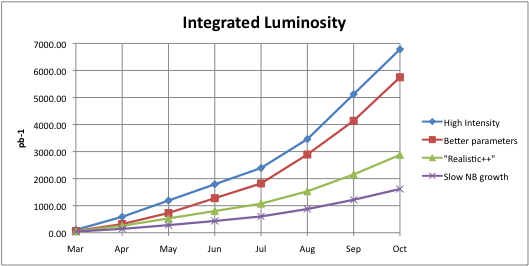 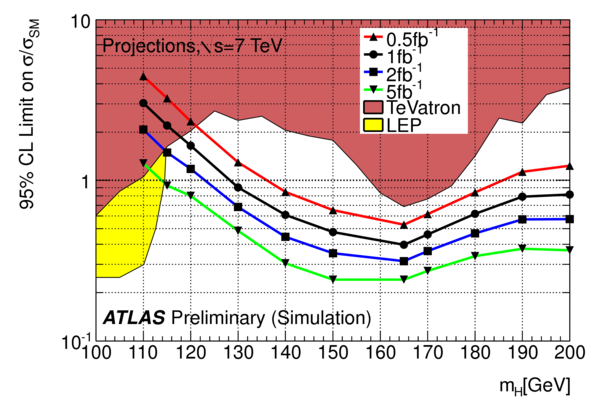 25
Physics Examples beyond SM
Excited quarks with 
mass < 1.6 TeV @ 95% CL
Quark contact interactions with 
scale  < 3.4 TeV @ 95% CL
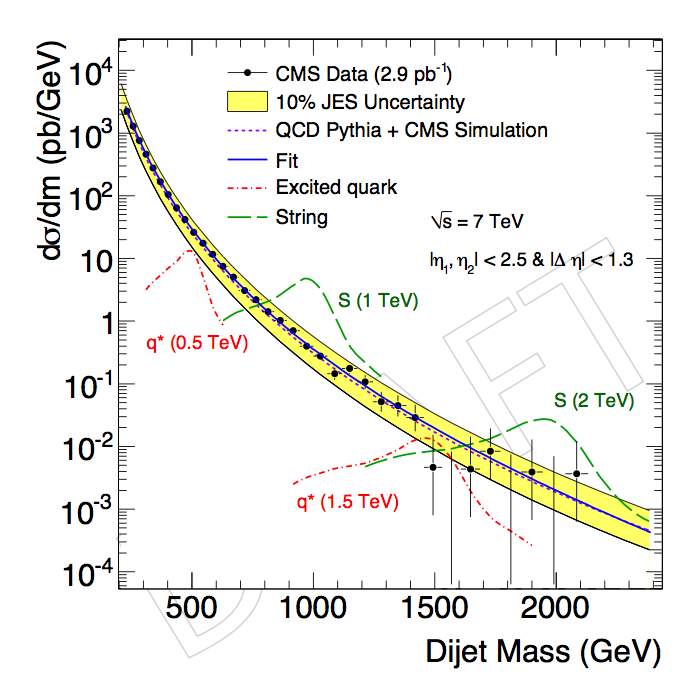 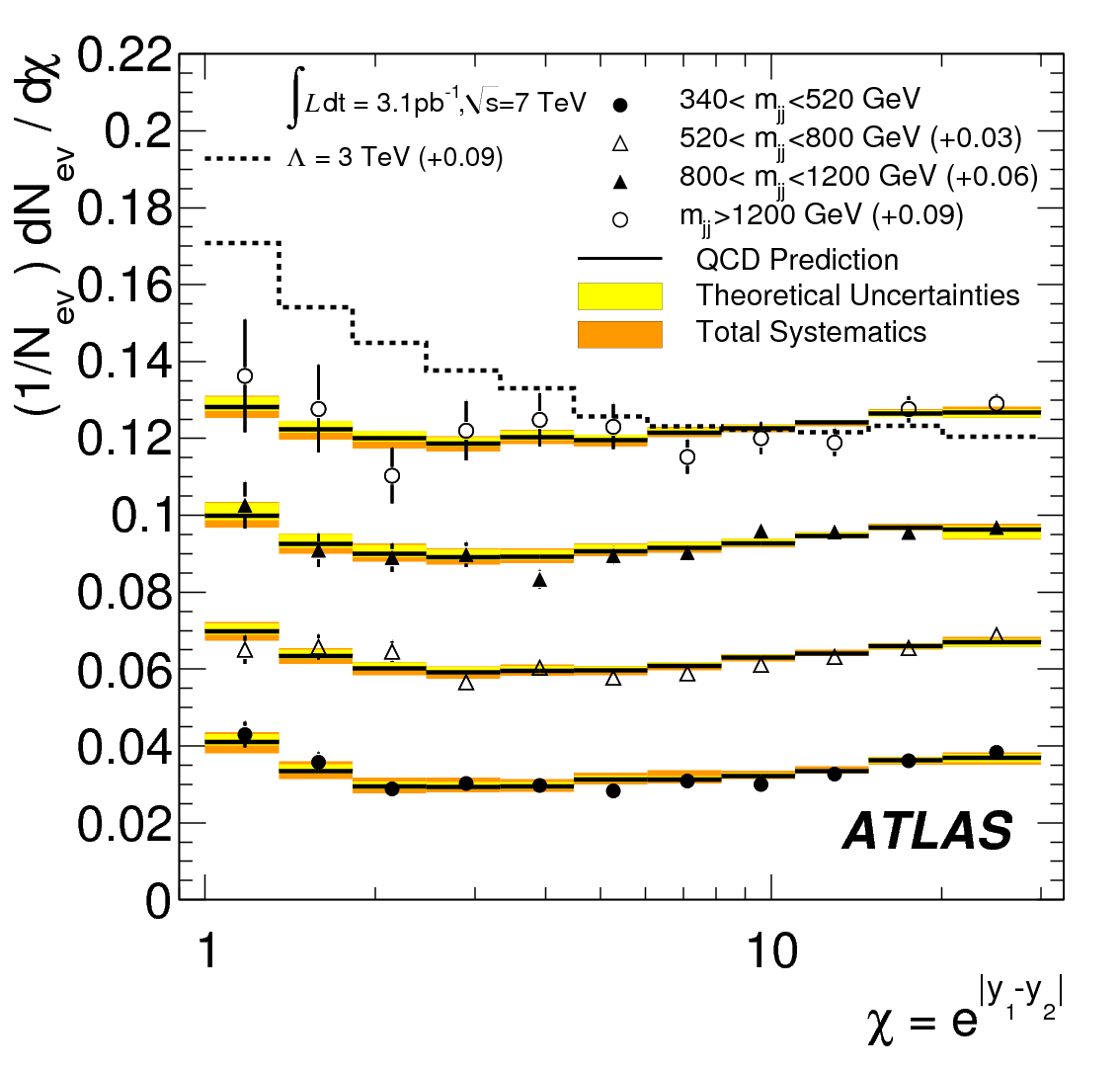 26
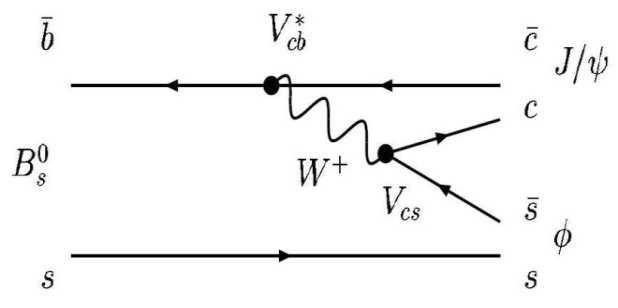 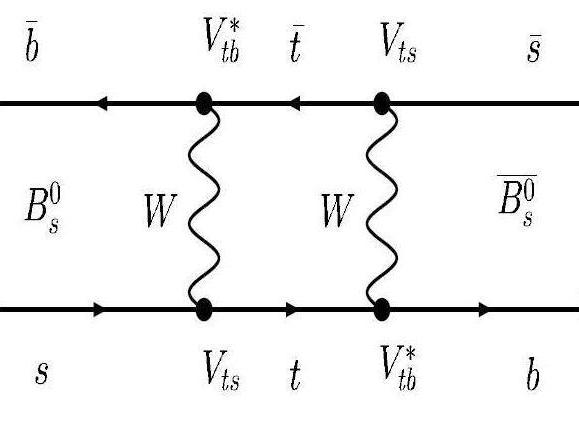 +
New Physics in CP violation ?
BsJ/ψφ:   The interference between the direct decay and the decay via Bs mixing gives rise to CP-violating phase Fs, small and well predicted by the Standard Model.
New Physics in the loop might increase the phase
CDF+D0 results (bounds in Gs-Fs plane) show slight deviation from SM, but so far with poor resolution
27
New Physics in CP violation ?
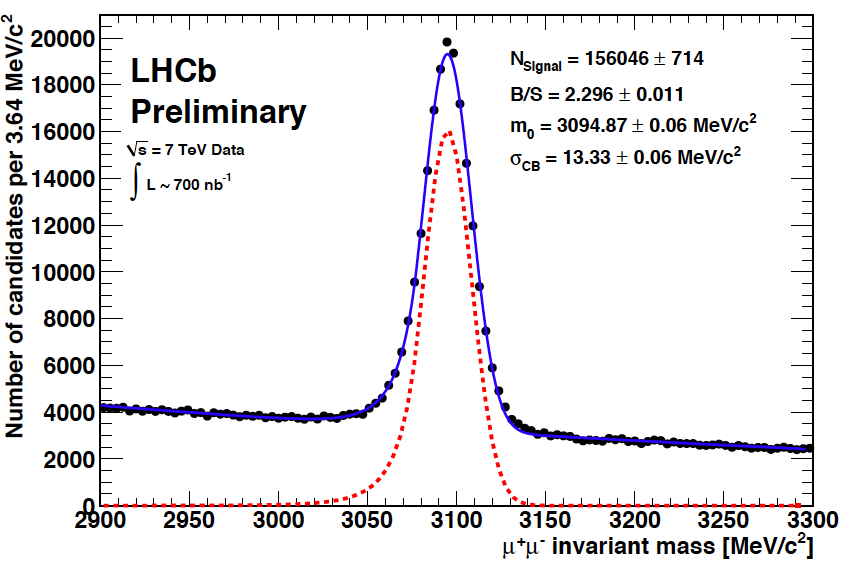 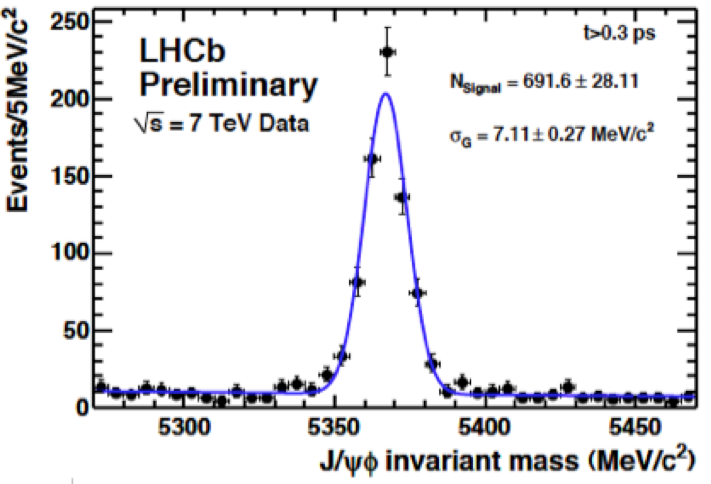 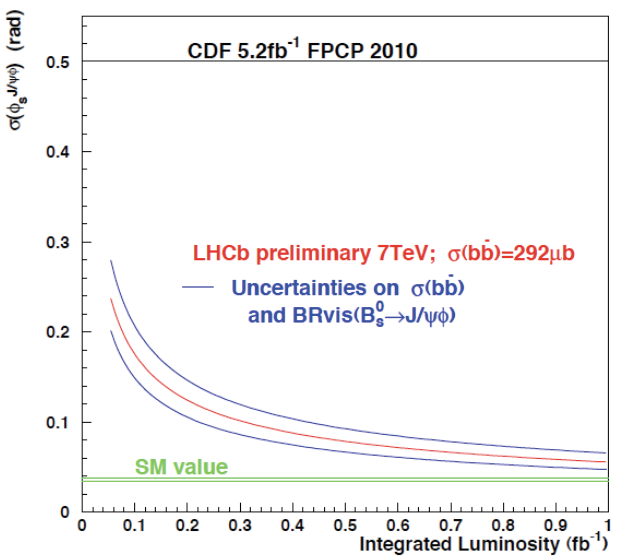 28
Unexpected Result …..
Long-Range, Near-Side Angular Correlations in pp Interactions in CMS
Published in JHEP
Dedicated high multiplicity trigger implemented
Statistics for high multiplicity events enhanced by O(103)
Total datasets corresponding to 980nb-1
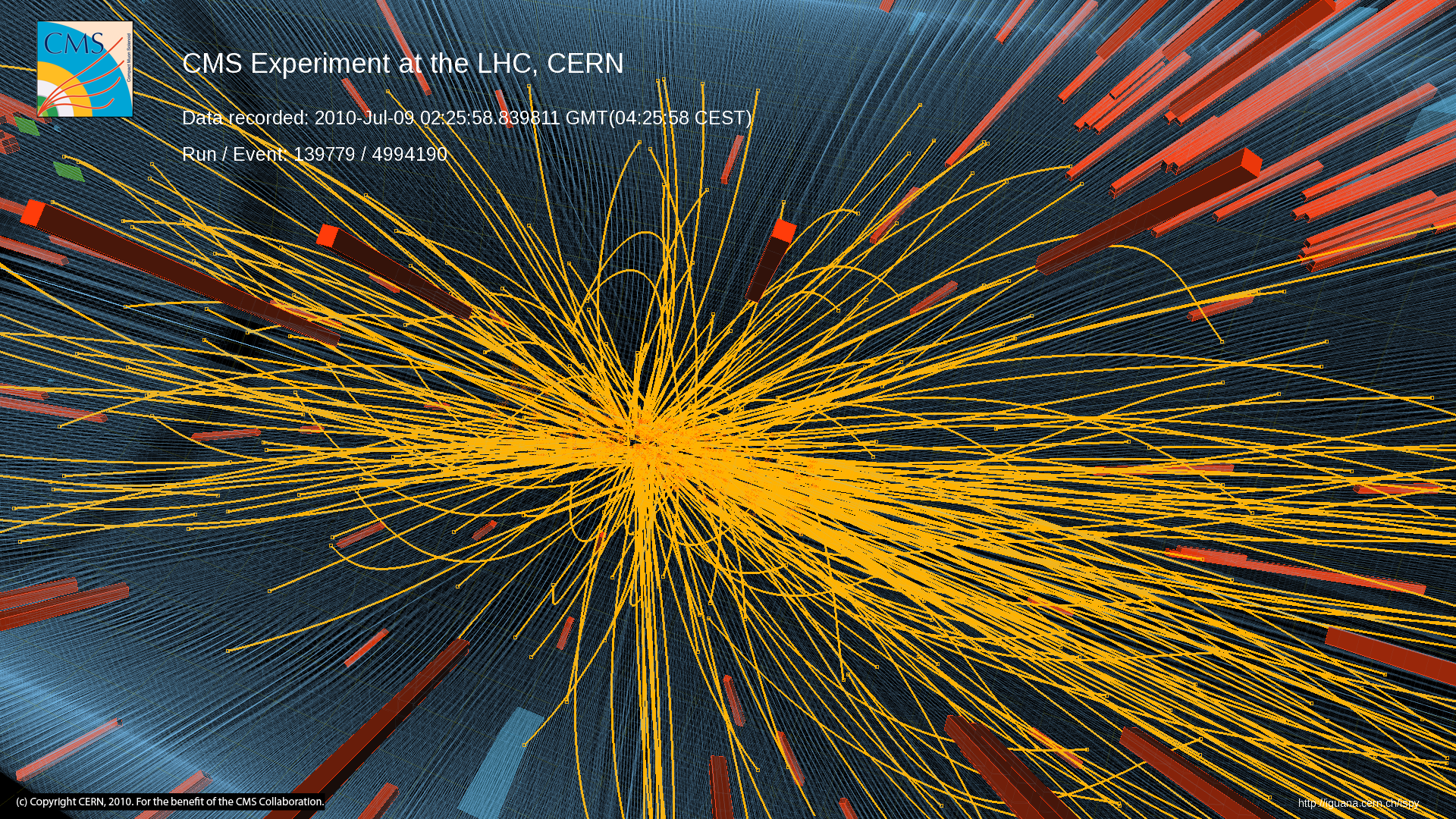 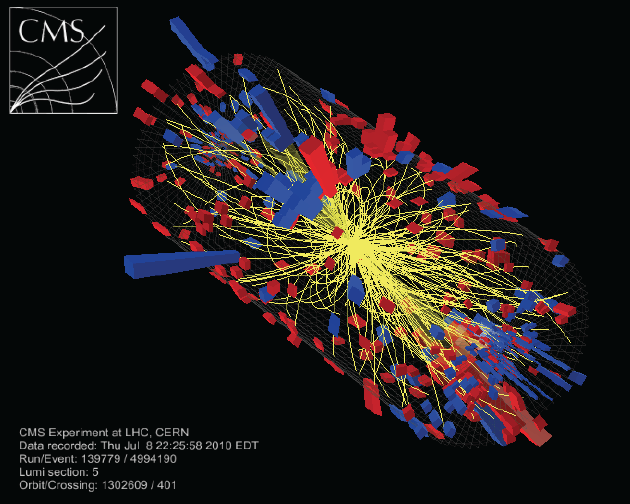 29
Unexpected Result ….. (1)
Minimum Bias no multiplicity cut
High multiplicity data set and N>110
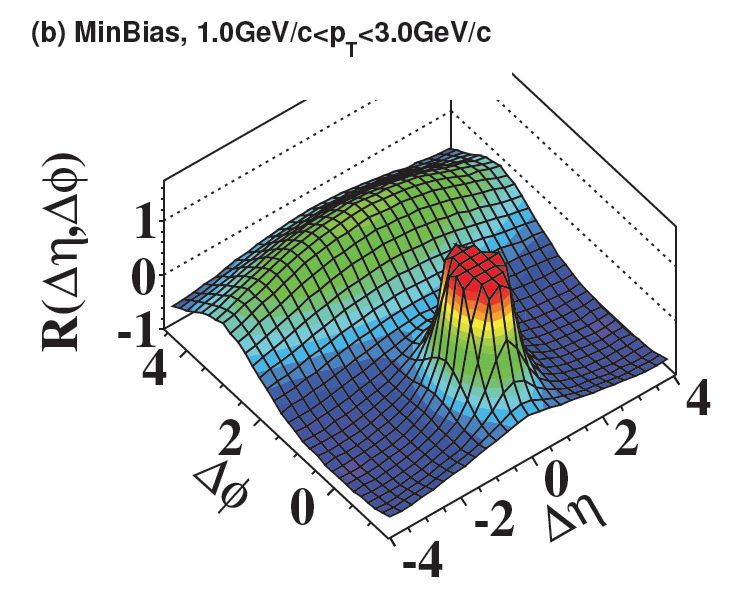 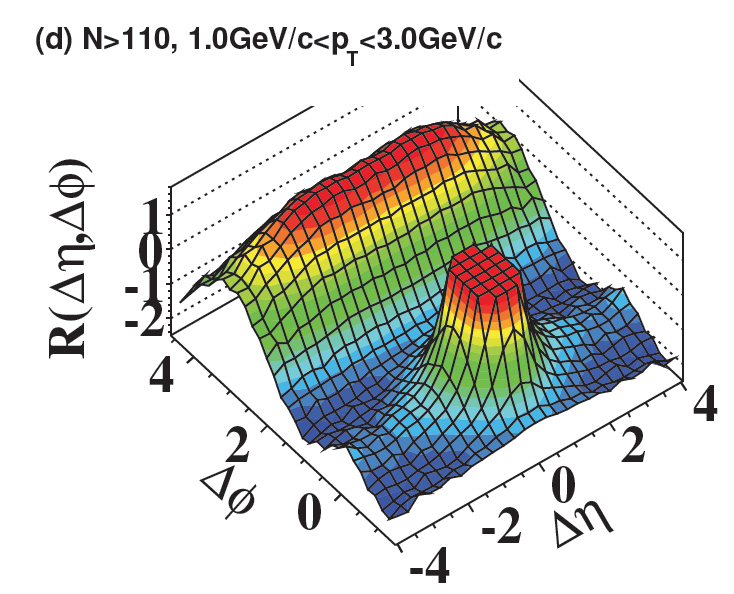 First observation of this effect in pp collisions
New “ridge-like” structure extending to large  Δη at ΔΦ ~ 0
The enhancement is most evident in the intermediate pT range 1 < pT < 3 GeV/c
30
Unexpected Result ….. (2)
Effect is small but interesting
resembles a similar feature observed at RHIC 
Interpretation at RHIC: hot and dense matter formed in relativistic heavy ion
                                                                                                              collisions
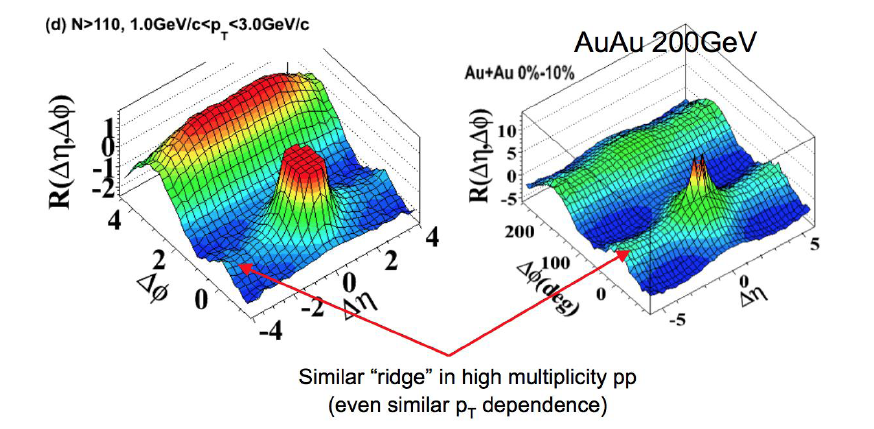 LHC Heavy Ion programme started 
on November 6 !
31
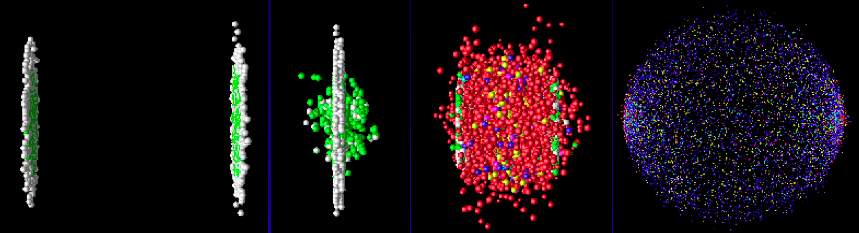 Astronomy
Experiments
Telescopes
Satellites
Standard
Cosmology
Model
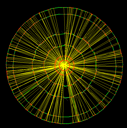 Heavy Ion run
Pb-Pb collision at √s=2.76 TeV / Nucleon
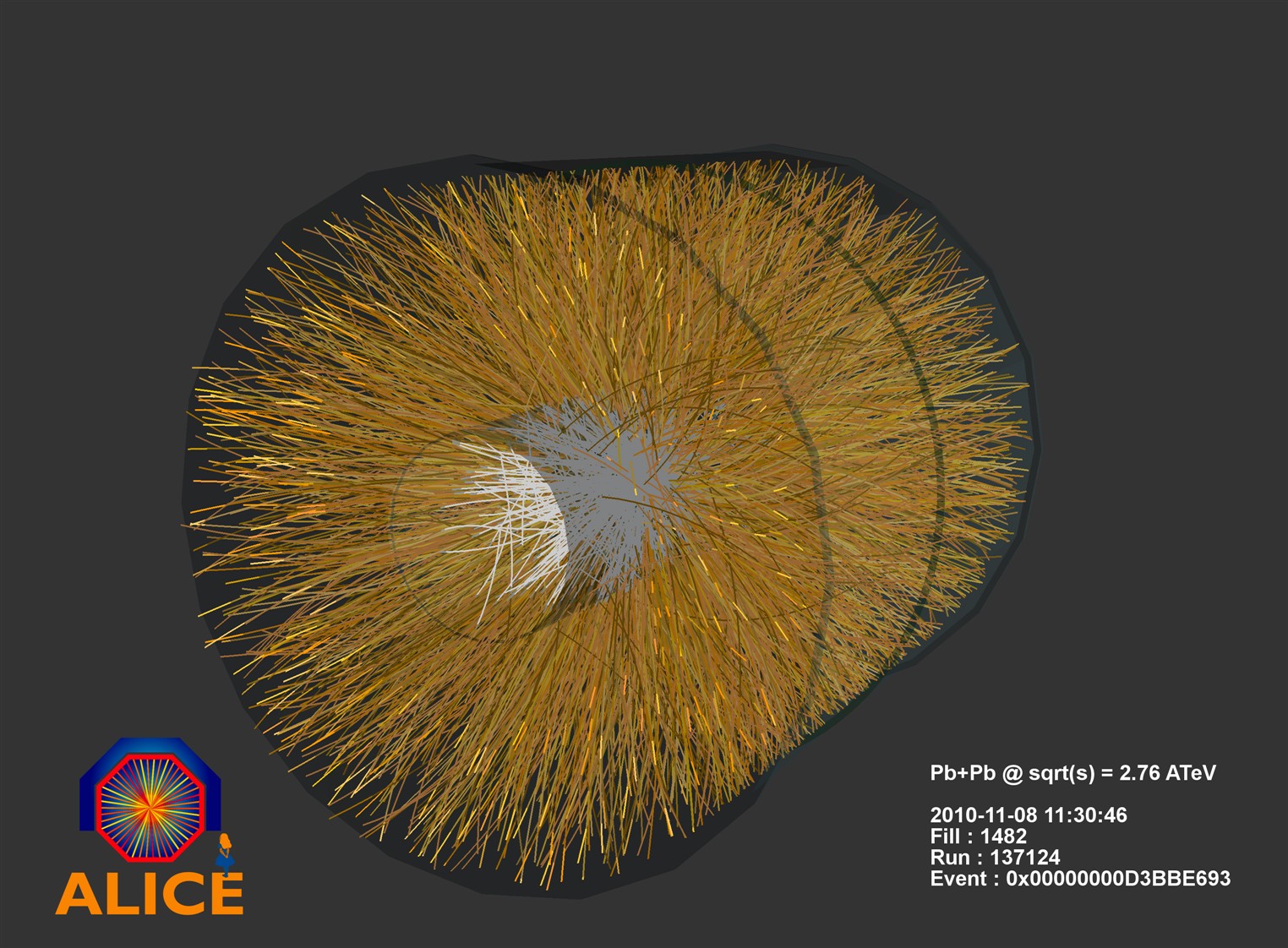 ~ 1500 chg. particlesproduced at central rapidity
32
Z
Reaction plane
Y
X
f
Pz
Py
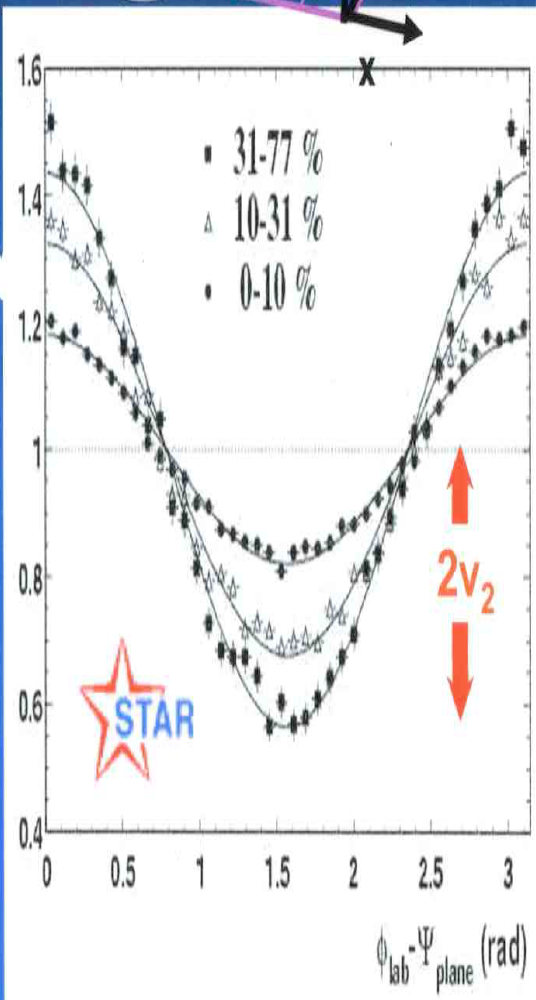 Px
Nch yield
Elliptic flow in Heavy ions collisions
Experimental observation: particles are emitted with azimuthally anisotropic distribution around the scattering plane
Elliptic Flow v2 is interpreted by Hydrodynamics
Pressure gradient converts
spatial anisotropy → momentum anisotropy 
→ particle yield anisotropy
33
First measurement of v2 by ALICE
Experimental trend predicts a large rise
Theory predicts a small increase
LHC ?
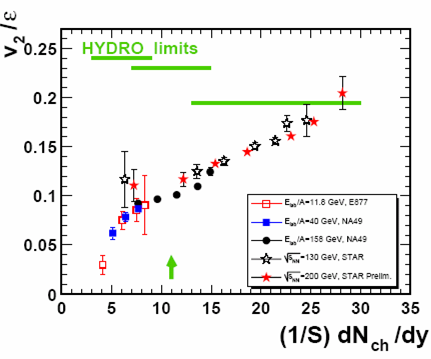 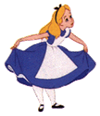 34
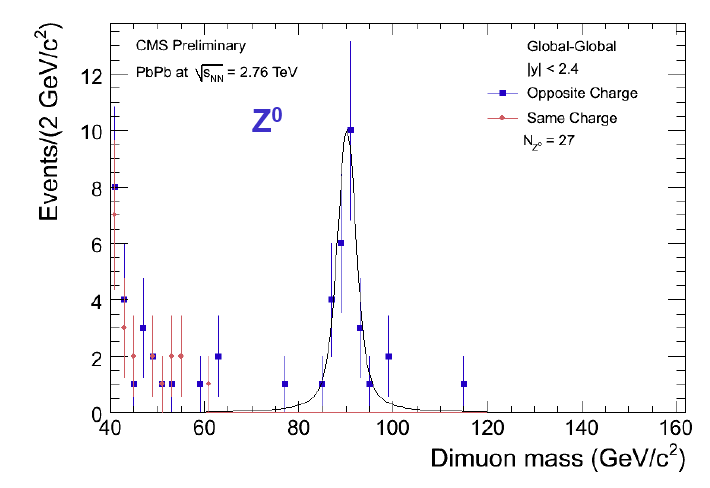 Heavy Ion run
First Z ever seen in Heavy Ions collisions!
35
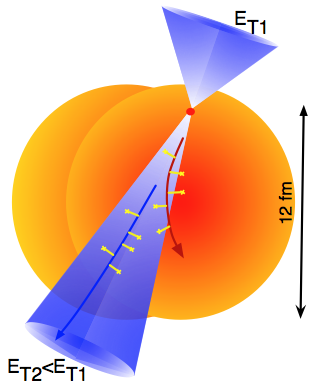 Jet quenching
……. in-medium modification of final state QCD parton showers
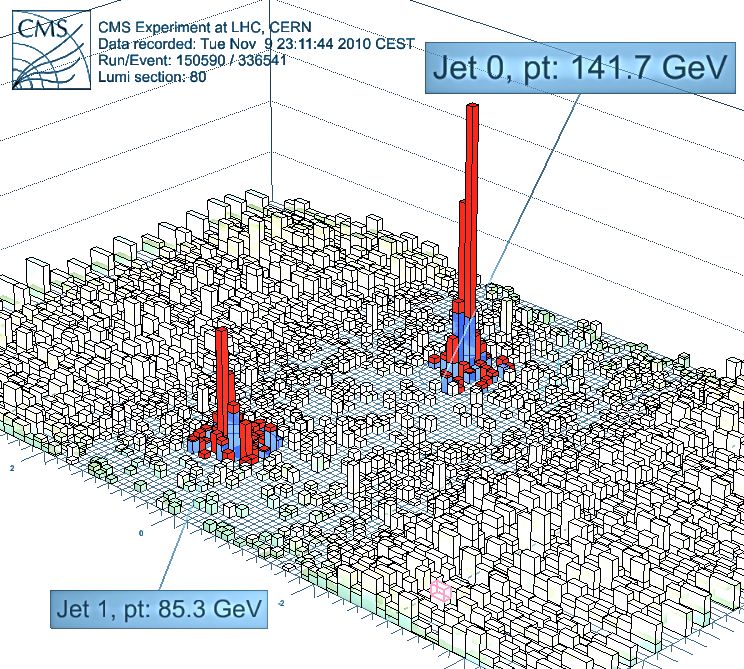 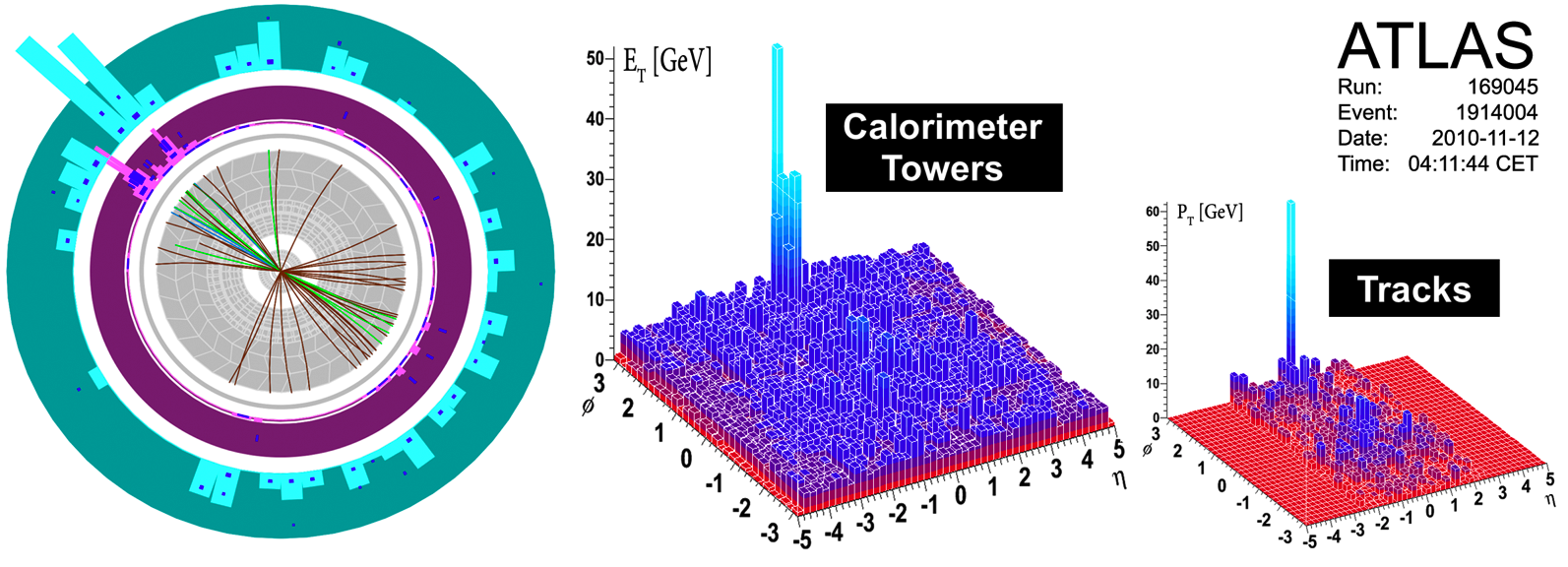 ATLAS
36
b
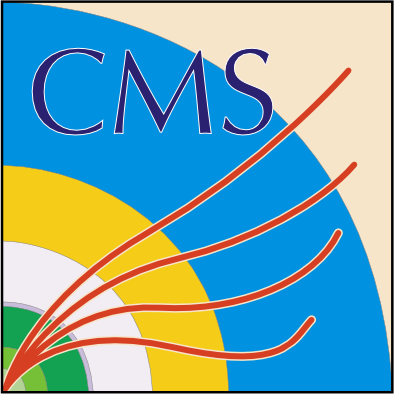 Heavy Ion run: Centrality
Characterize centrality by percentiles of total cross-section using forward calorimeter (FCal) ΣET 
(3.2 < |η| < 4.9)
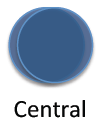 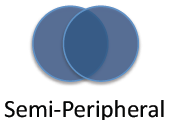 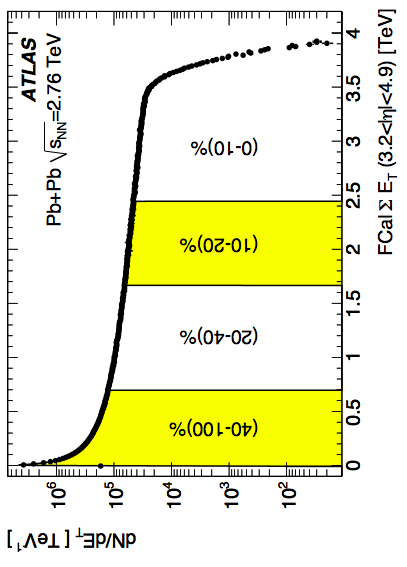 37
Energy imbalance
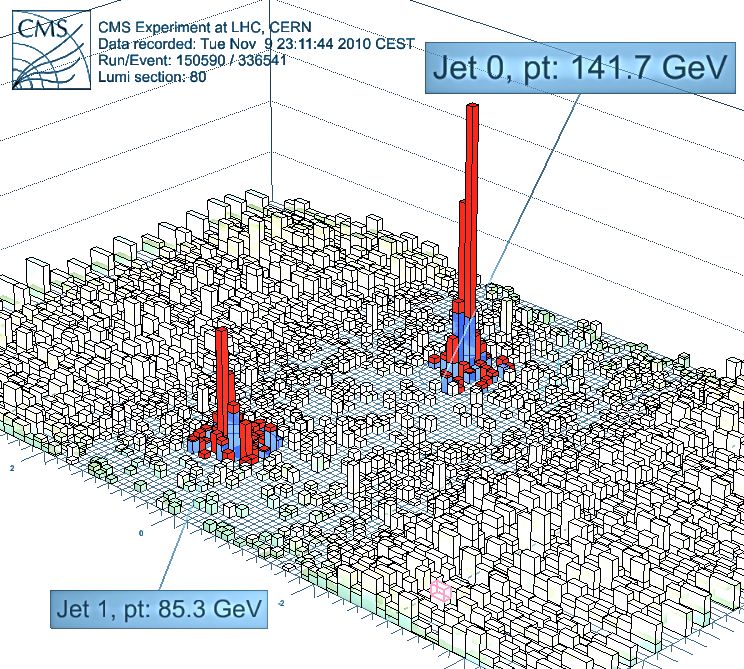 38
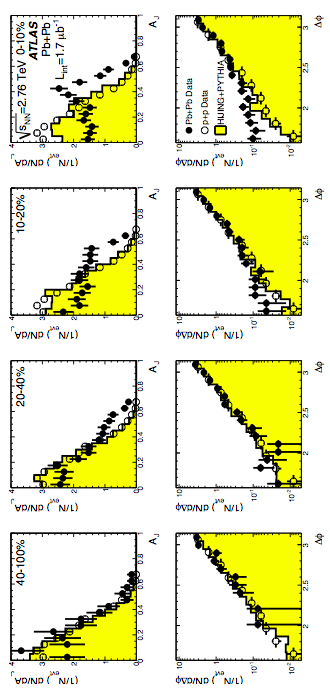 Asymmetry as function of centrality
For more central collisions, see:
Reduced fraction of jets with small asymmetry
Increased fraction of jets with large asymmetry
For all centralities, Δφ strongly peaked at π
Possible small broadening in central collisions
39
Conclusions
LHC had a very successful 2010: impressive startup of the accelerator and exceptional performance of the detectors
First results show that LHC is in good track for exploration of the high energy frontier
Exploration of uncharted territory will continue in 2011 with high luminosity. Search for events with large Missing Energy, Exotica and Higgs hunting : stay tuned
40
Detector Performances (examples)
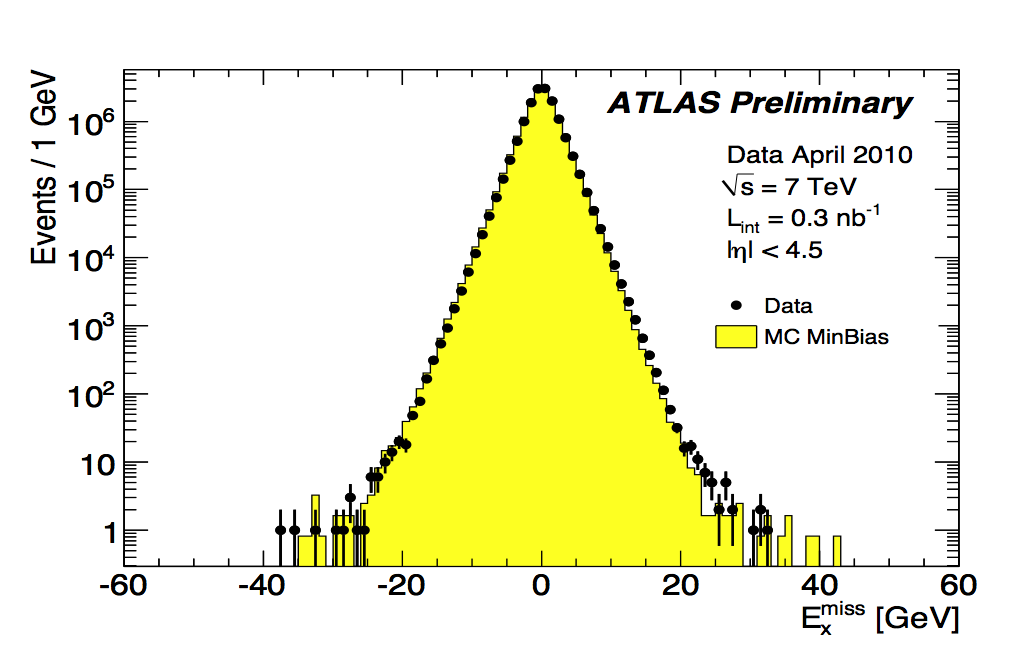 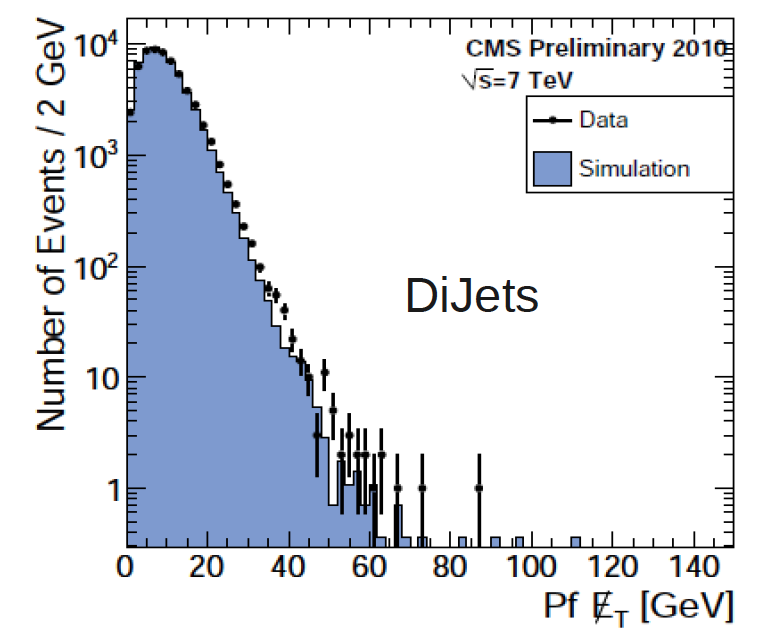 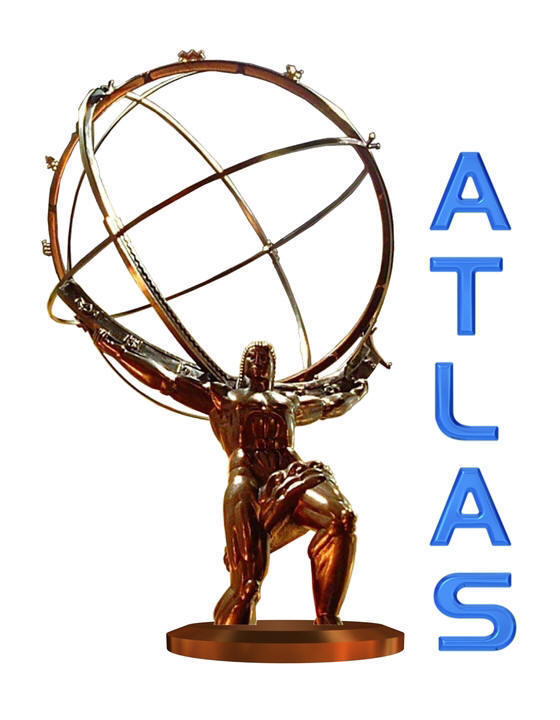 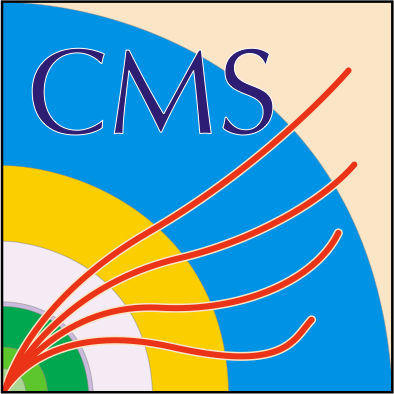 Particle flow
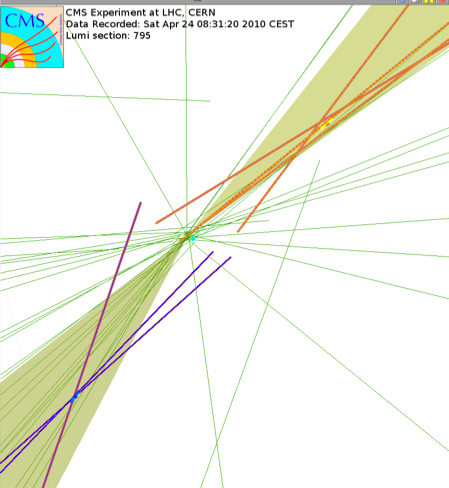 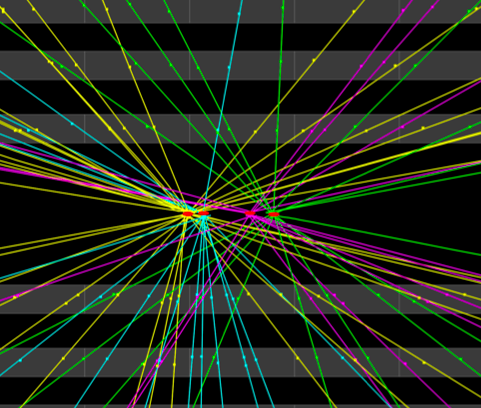 4 pp interactions in the same bunch crossing
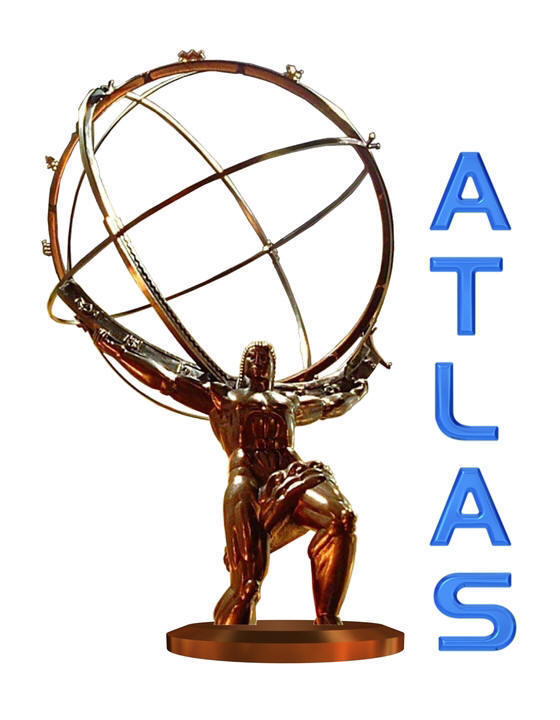 Two b-jets candidate
vertex resolution better than ~200 μm
41
SM Higgs production at the Tevatron
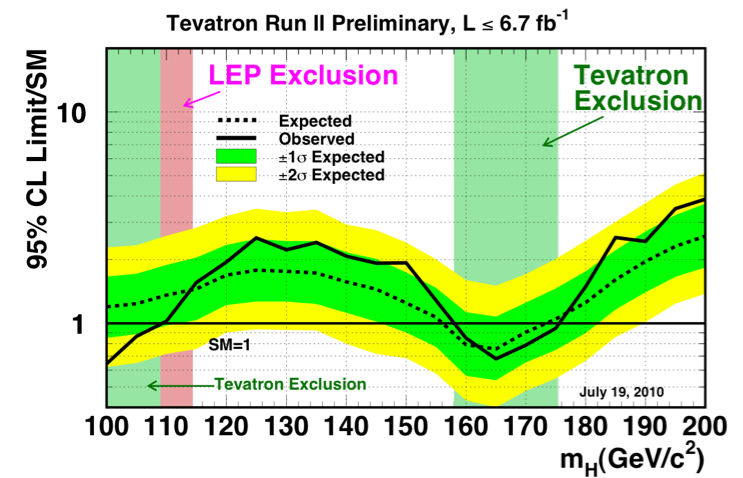 ICHEP
Tevatron so far
~ 9 fb-1 delivered 
~ 6 fb-1 analyzed

Expect by end 2011:
10 fb-1 analyzed
LEP: 	  mH > 114 GeV
Tevatron: 158 < mH < 175 GeV
	  For mH ~ 115 GeV (most difficult region at LHC): sensitivity is 1.5 x SM
	  Expectation: ~ 10 fb-1 analyzed + analysis improvements    
    full region below 185 GeV could be excluded at 96% C.L.
    3σ evidence for mH=115 GeV
42
Z production at 7 TeV
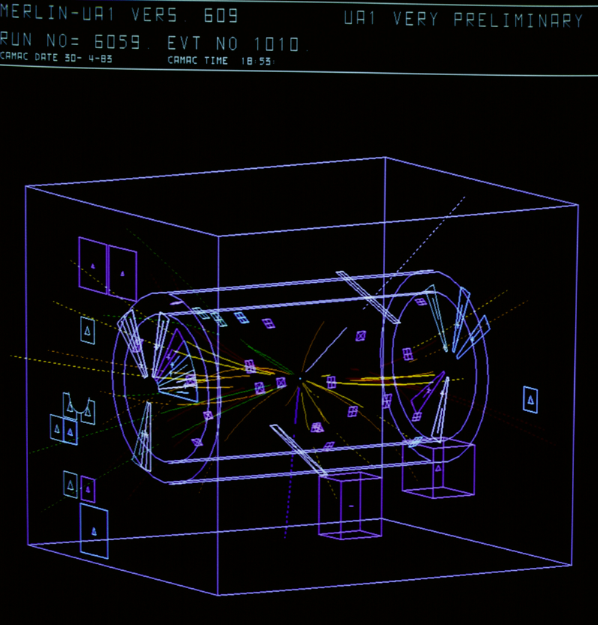 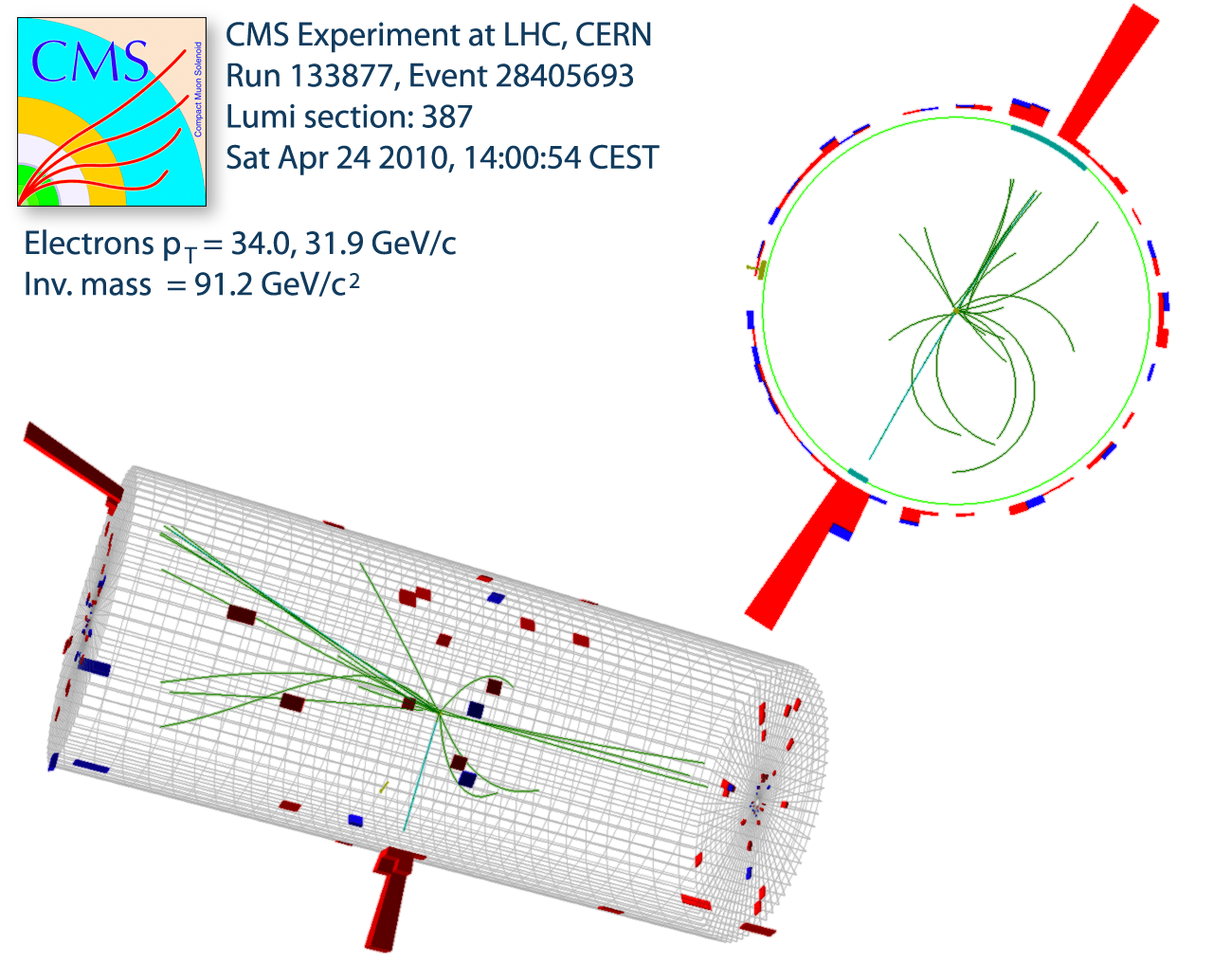 UA1 at the
CERN SppS: Z e+e−
-
27 years later: Z’s observed at LHC at ECM = 7 TeV
In the 1990’s: Millions of Z events analysed at LEP
1st Z event observed on 30 April 1983
at ECM = 0.45 TeV
43
SM Higgs production at the LHC
CMS : hot off the press
44